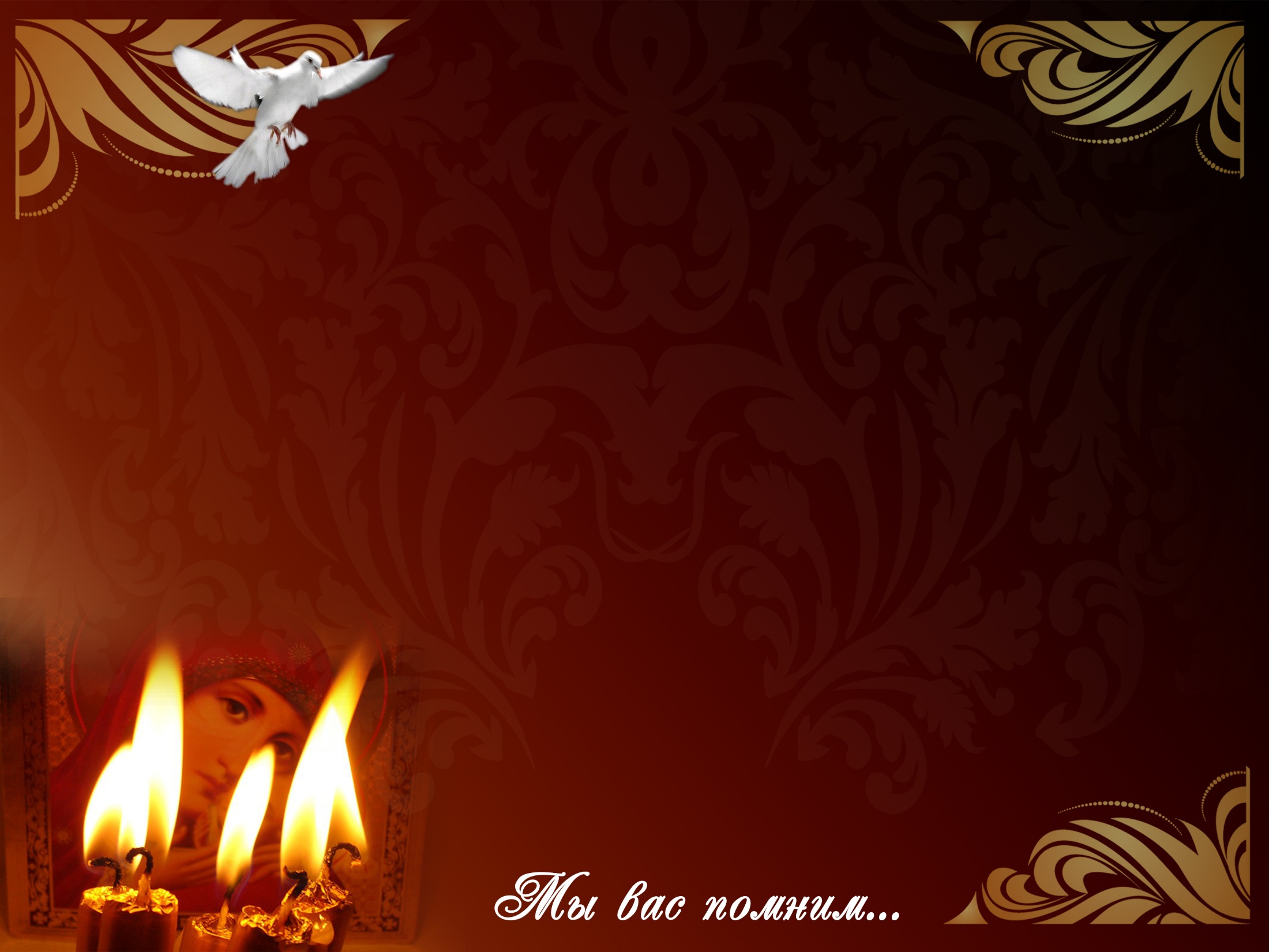 Департамент образования и науки Тюменской области
Тюменский государственный институт развития регионального образования
Межрегиональная научно-практическая конференция «Диалог культур: реализация этнокультурного компонента в содержании образования»
Воспитание гражданственности и патриотизма подрастающего поколения через  изучение истории родного края
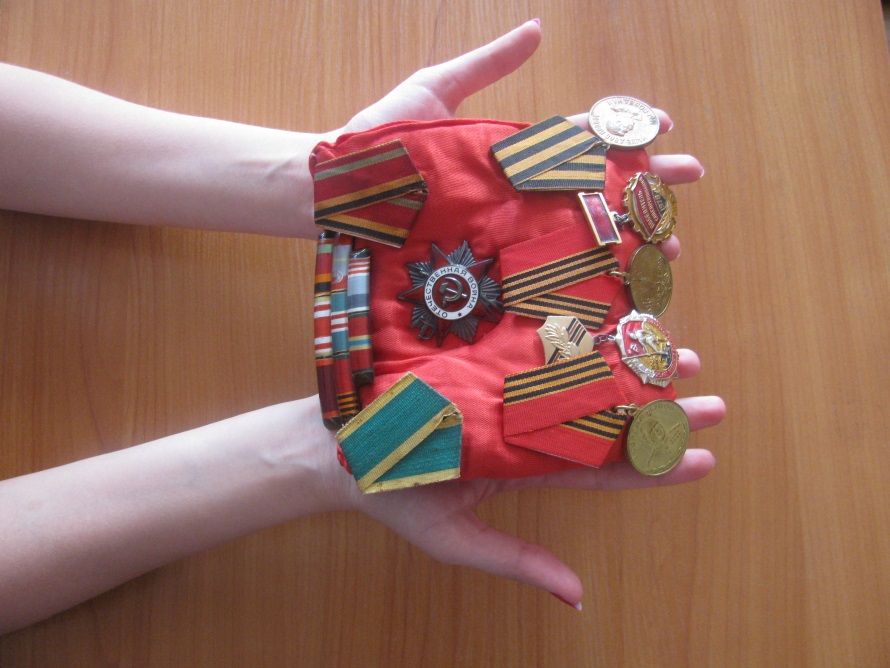 Из опыта работы над сборником 
«История войны 
в истории моей семьи»
Медведёрова Елена Евгеньевна - учитель литературы и искусства МАОУ лицея №93 города Тюмень
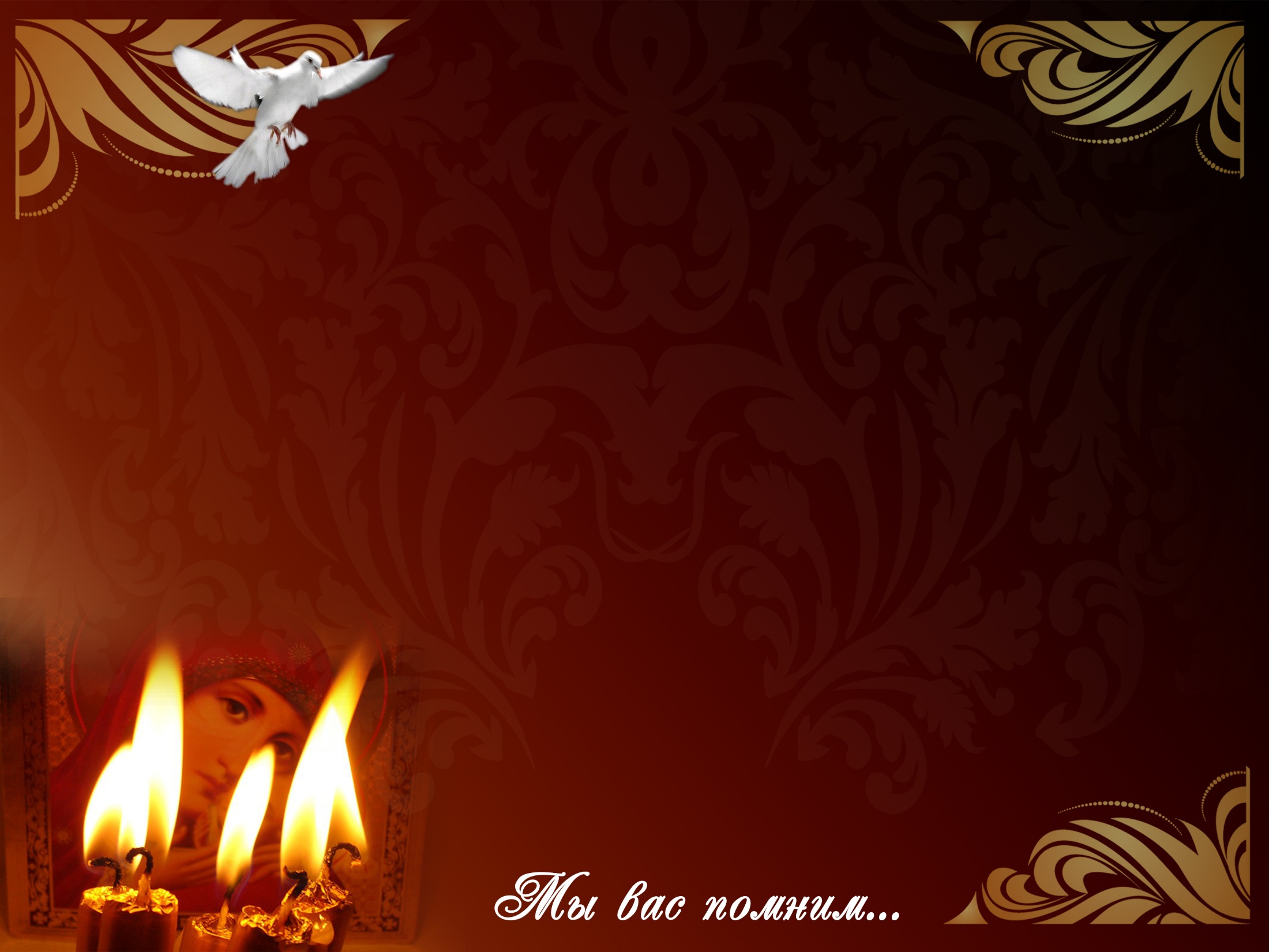 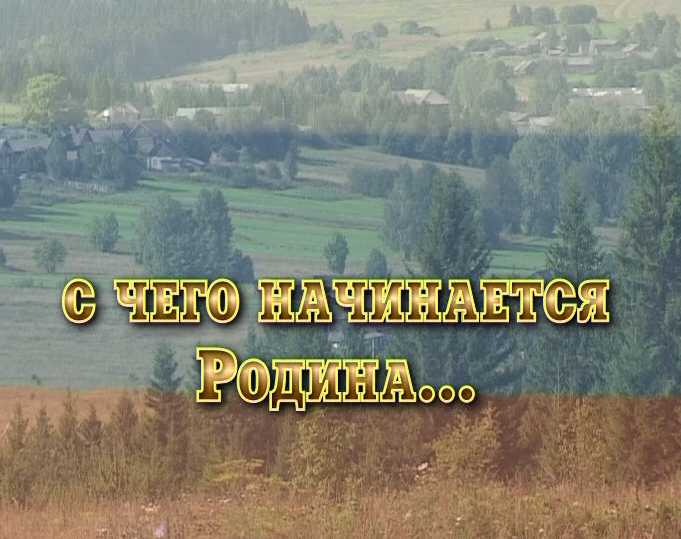 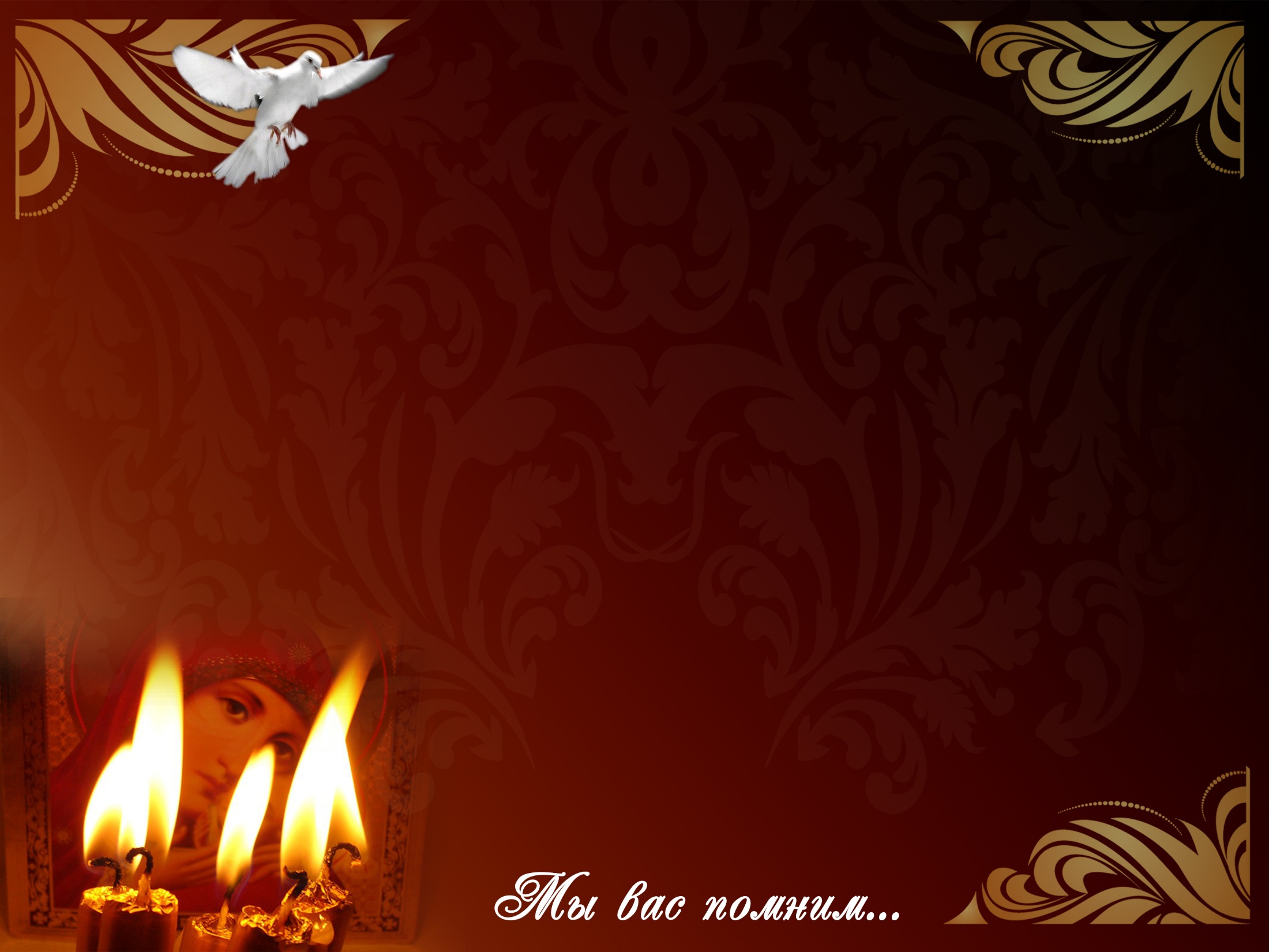 Родина начиналась с памяти,
С почитанья истоков своих,
С герба, гимна, Российского знамени,
С уваженья заветов святых.
Начинается с Русской истории,
С рода матери, с рода отца,
С похоронки, с медалей дедовых,
С тех берёз, что росли у крыльца..
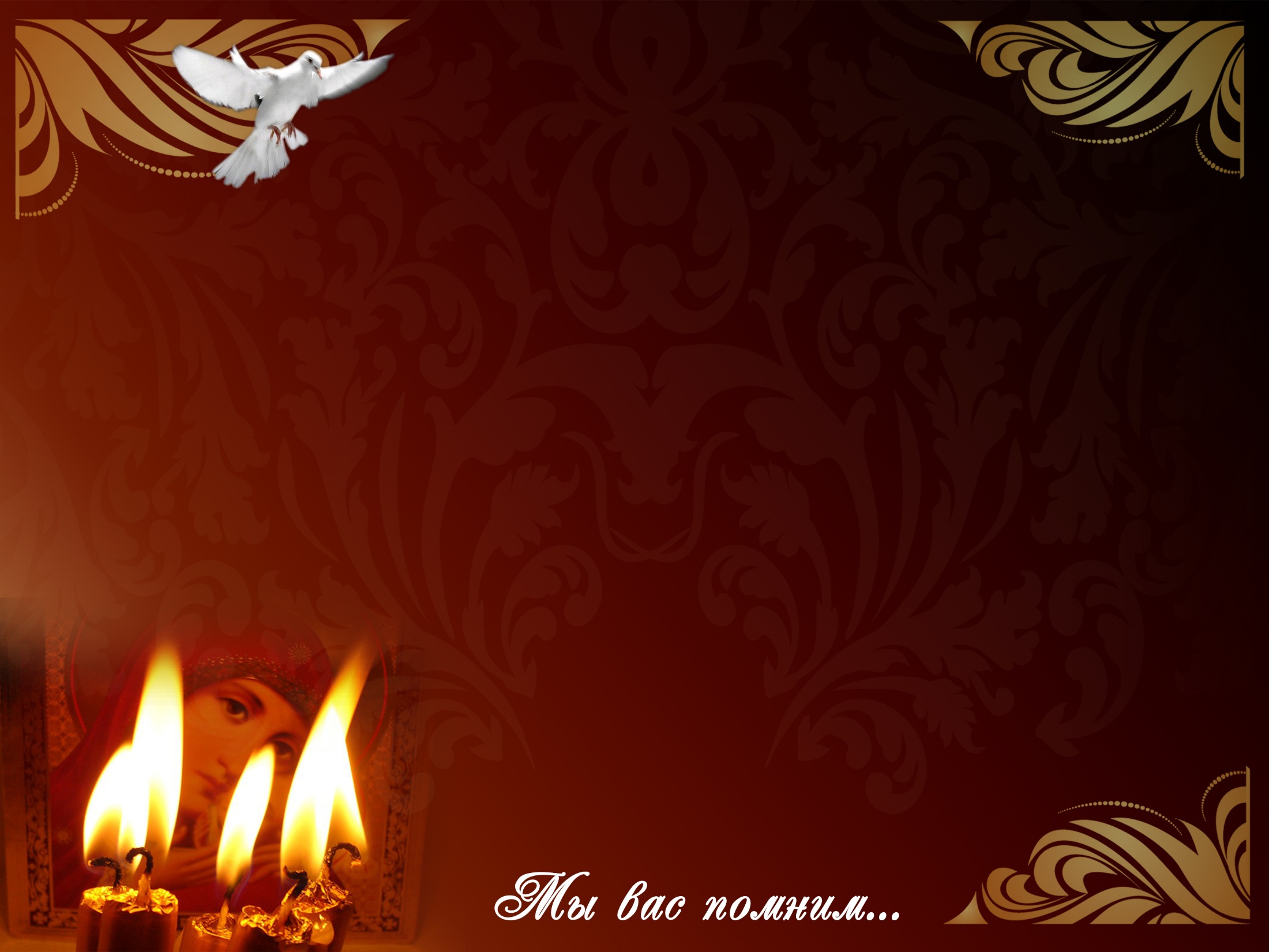 С чего всё начиналось…
2007 год
2010 год
2015 год
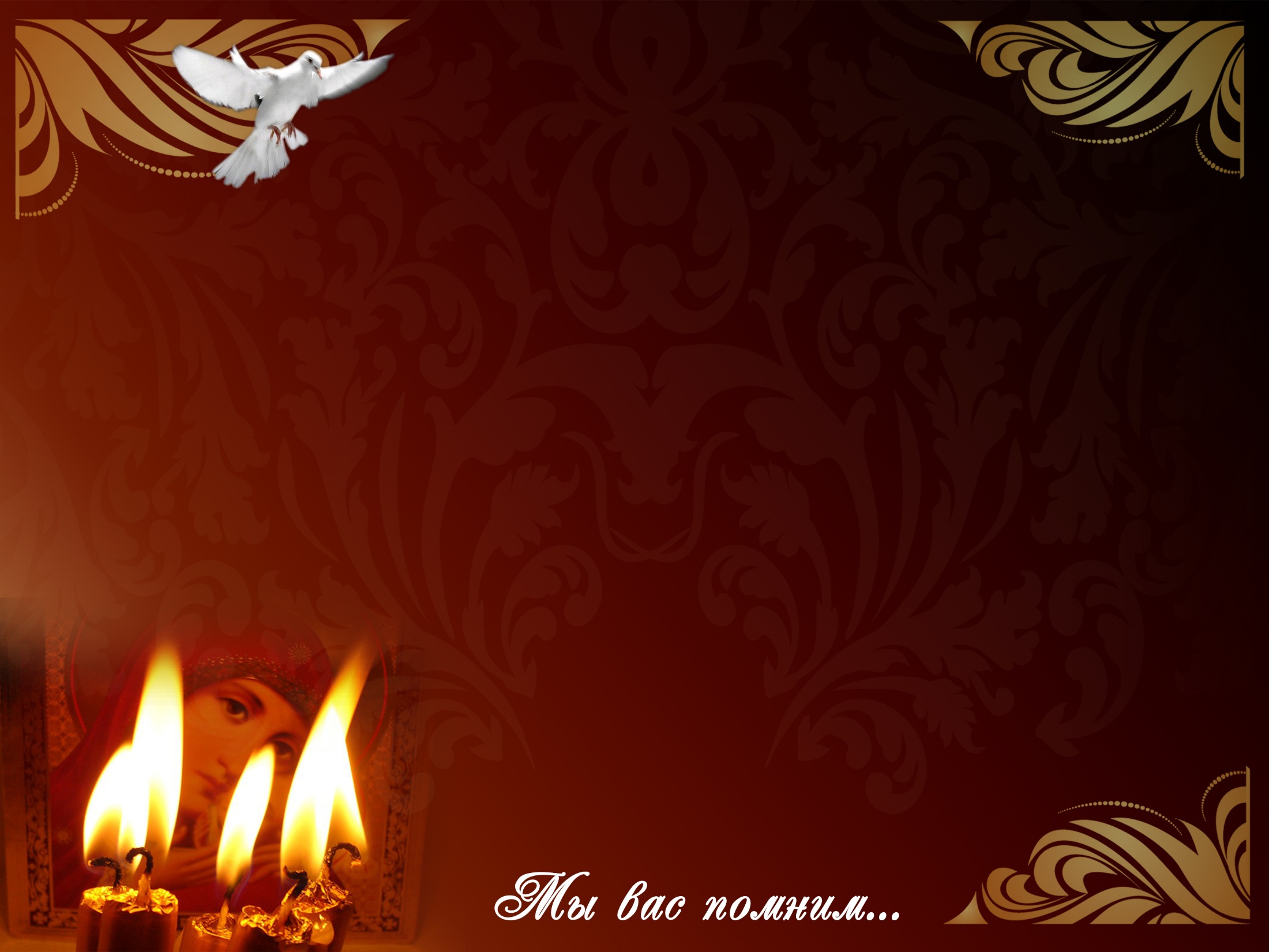 Санников Георгий Назарович
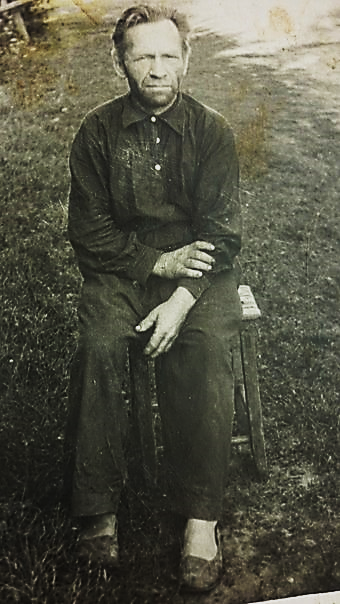 Участник Великой       					Отечественной войны
1941-1945гг
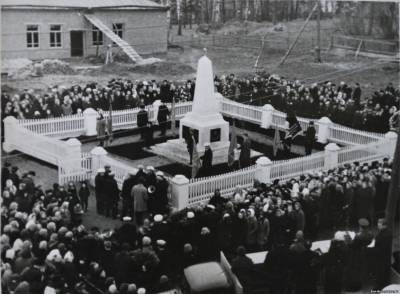 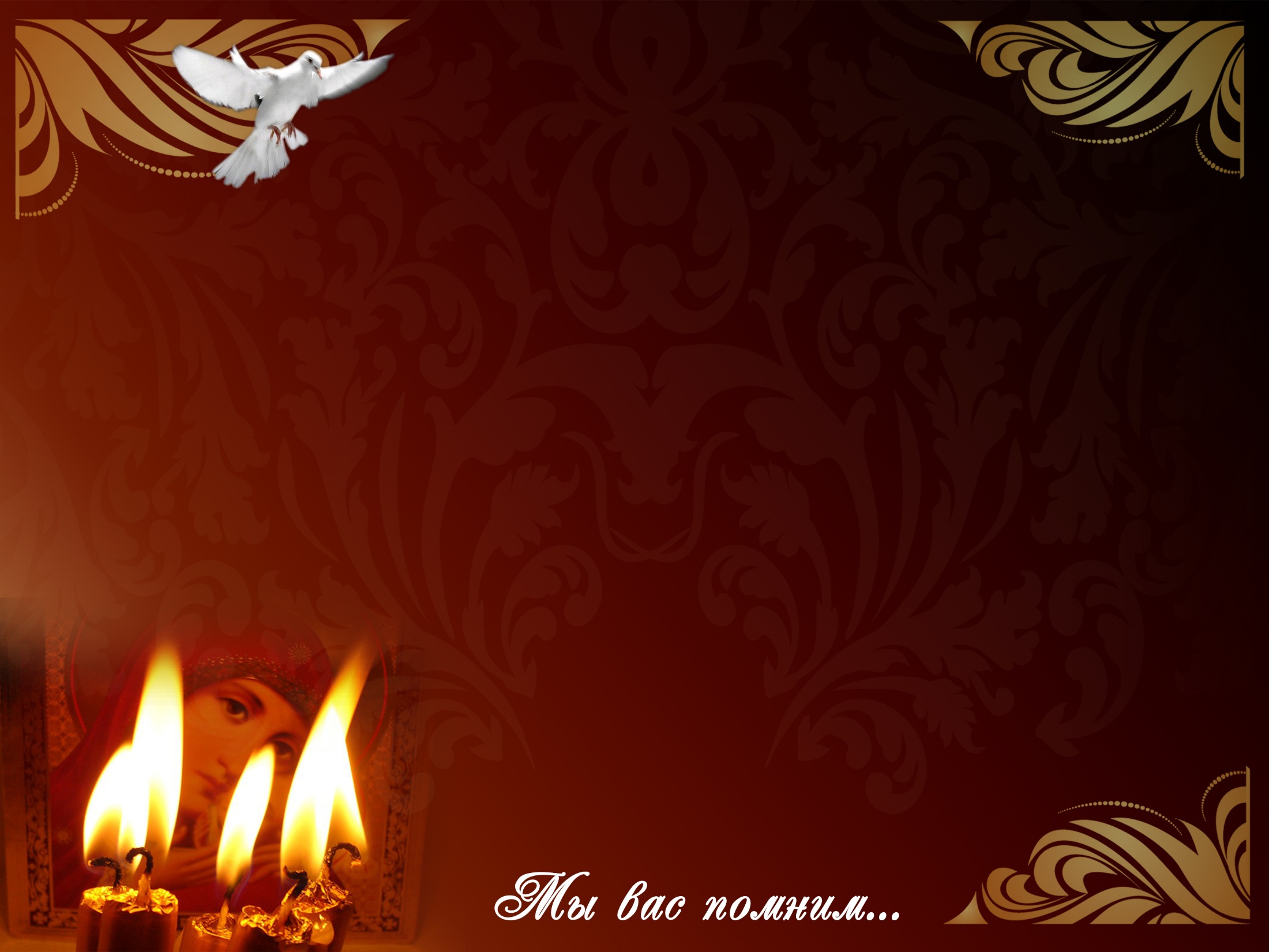 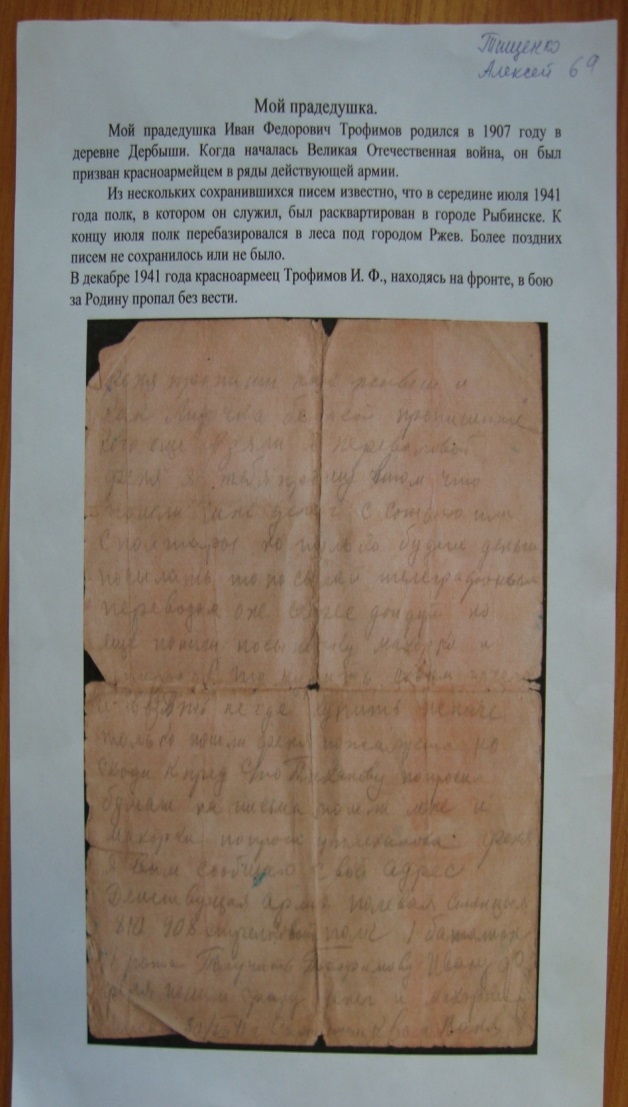 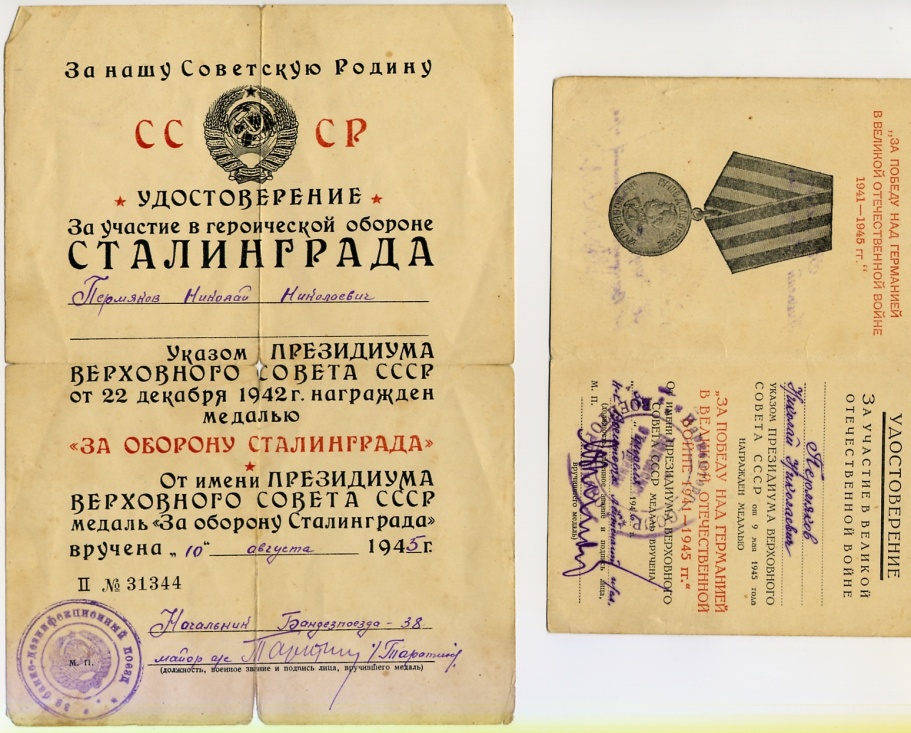 СБОР МАТЕРИАЛА для 1-го издания
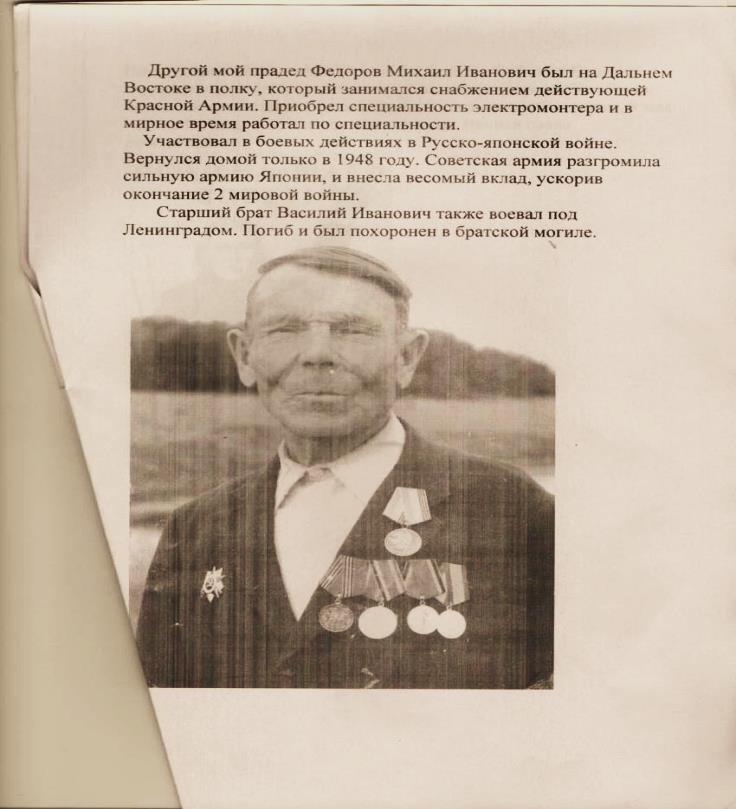 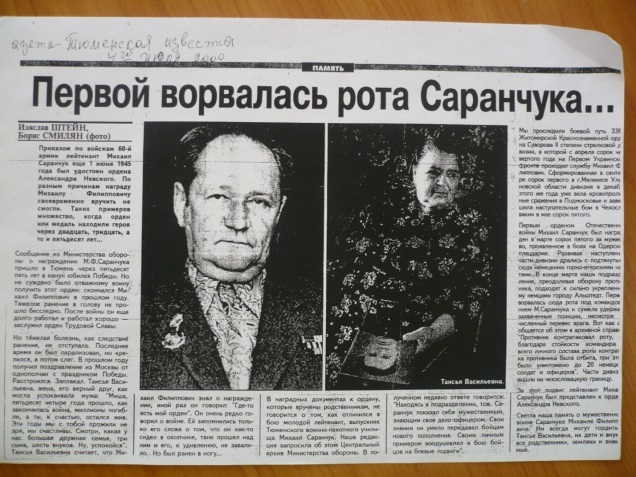 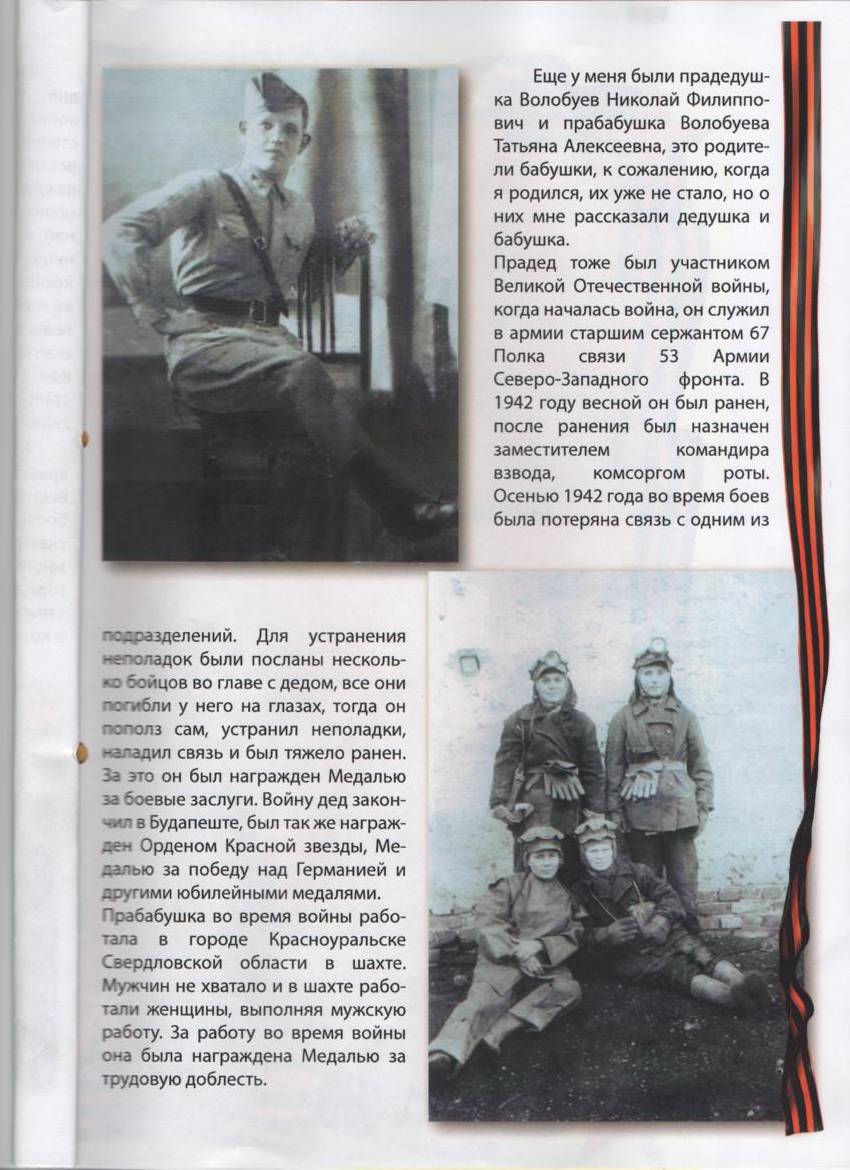 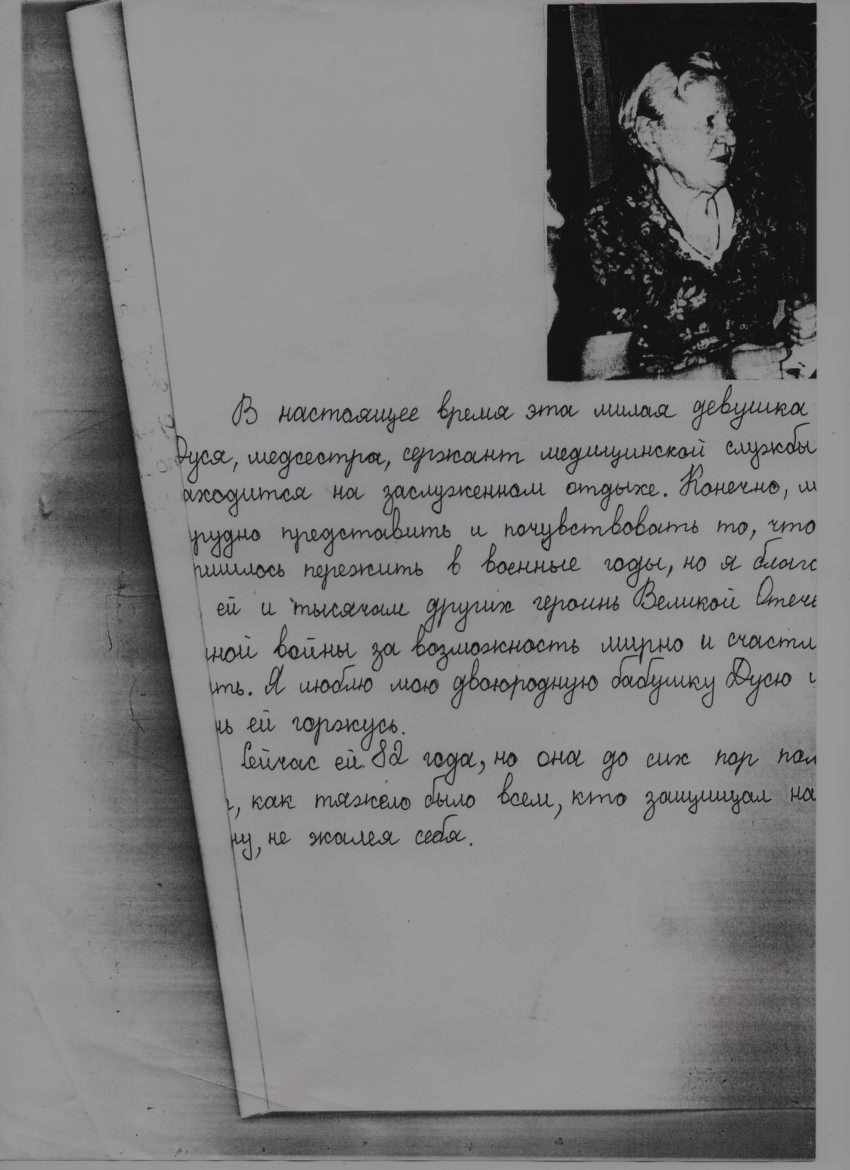 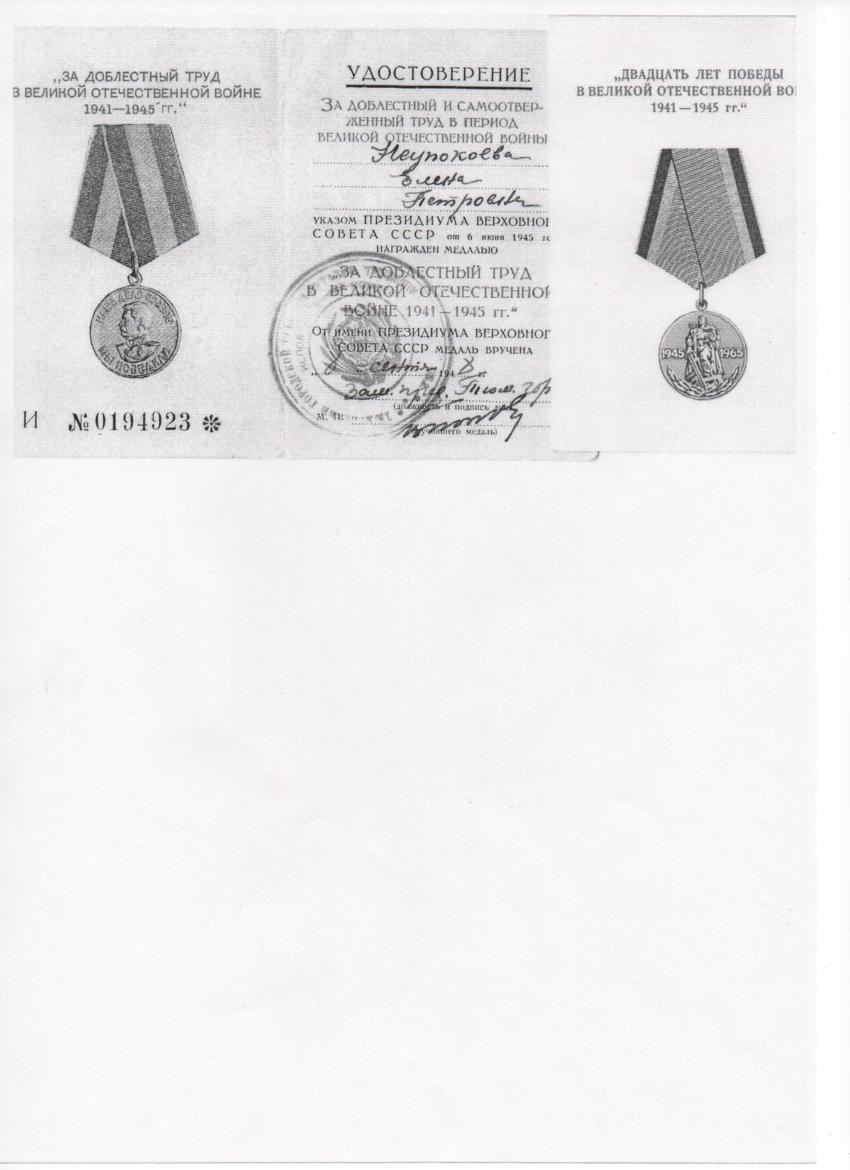 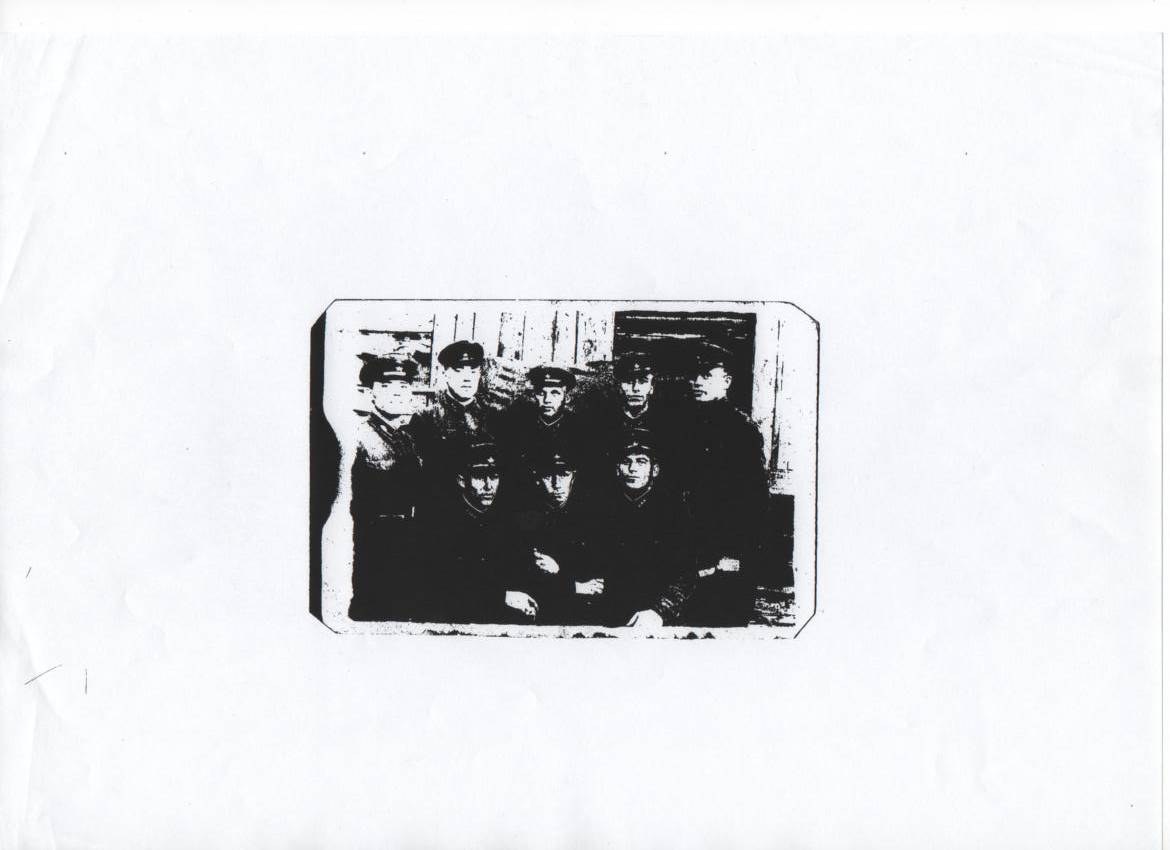 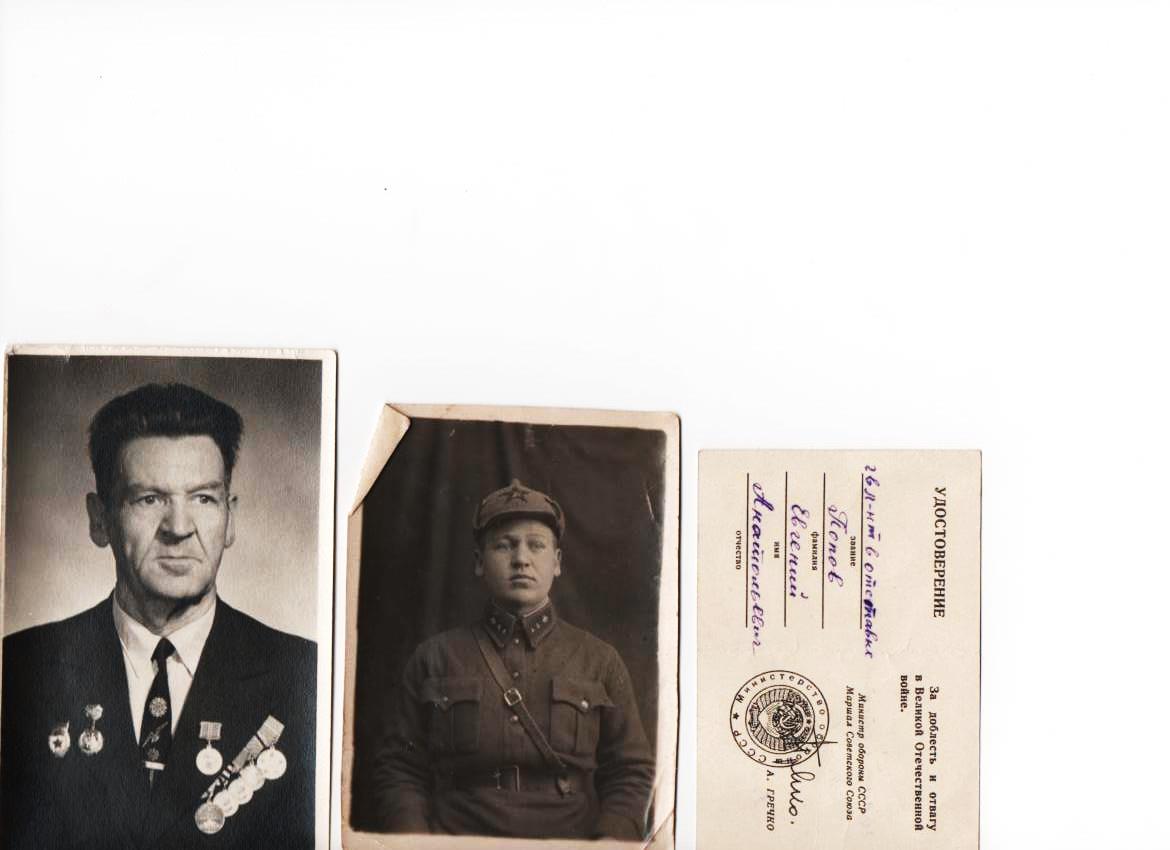 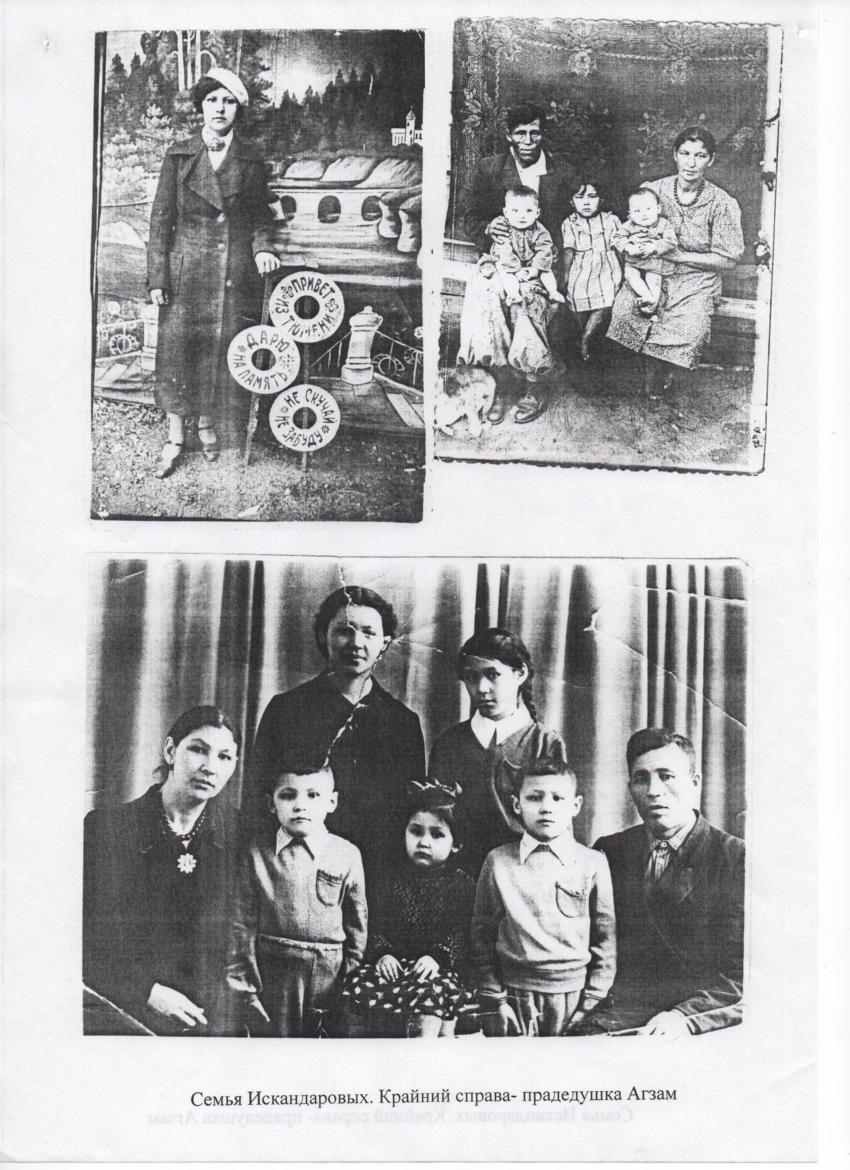 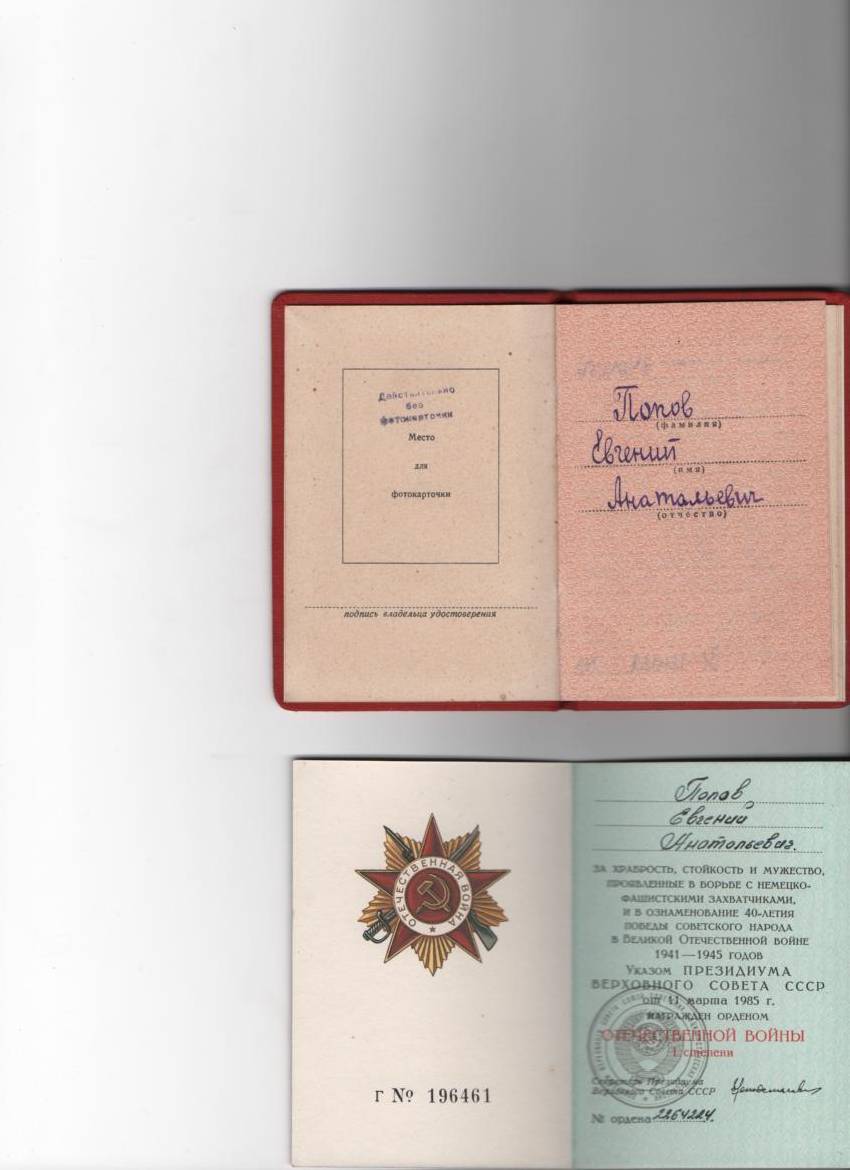 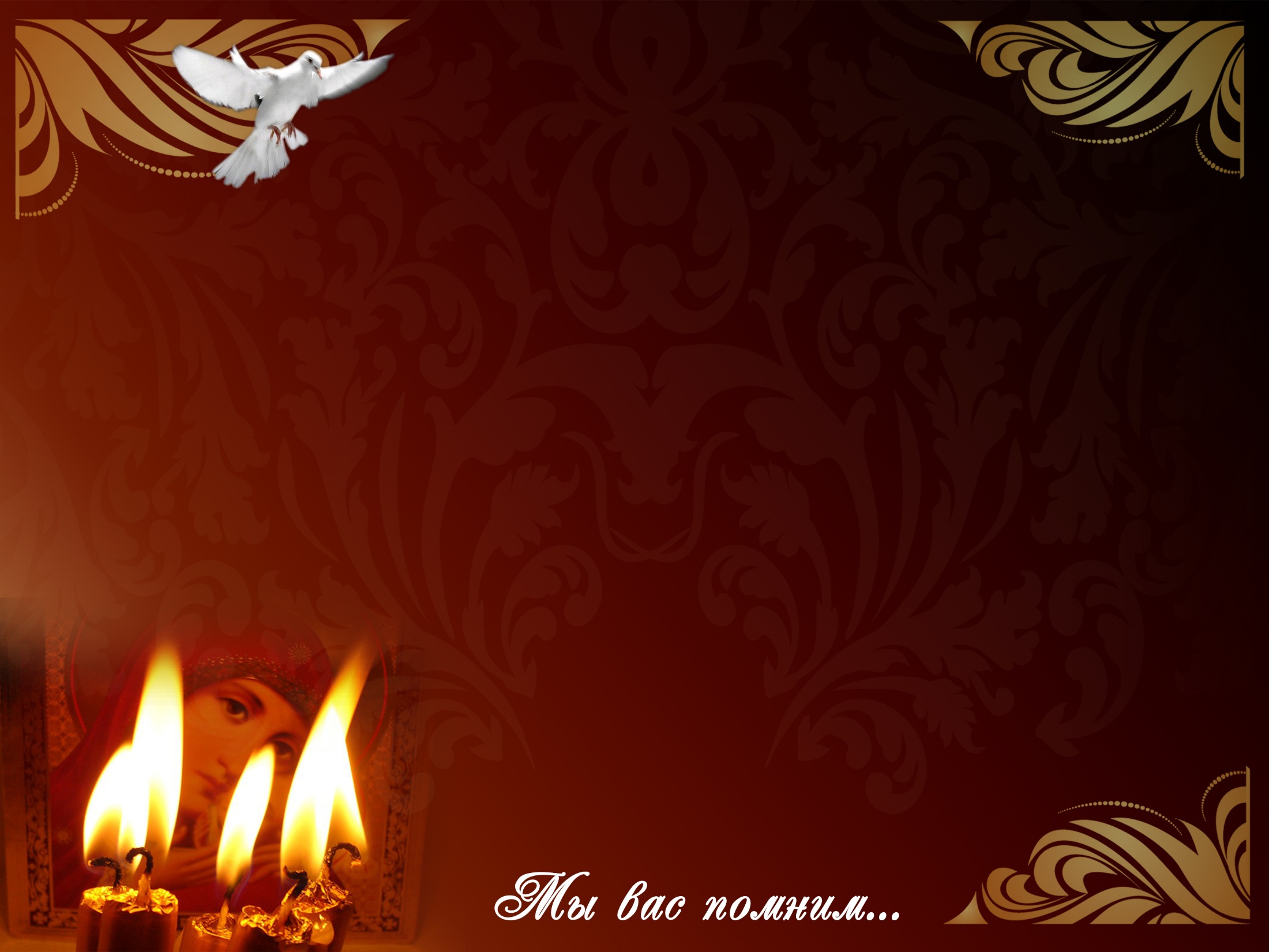 Рисуют мальчики войну…
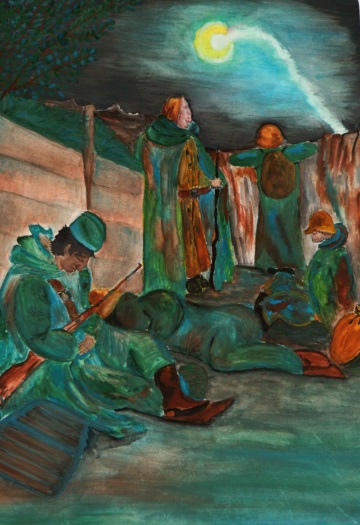 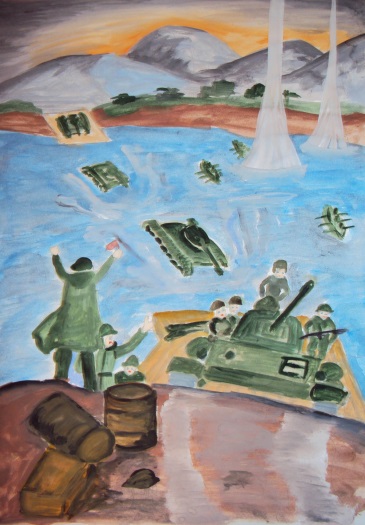 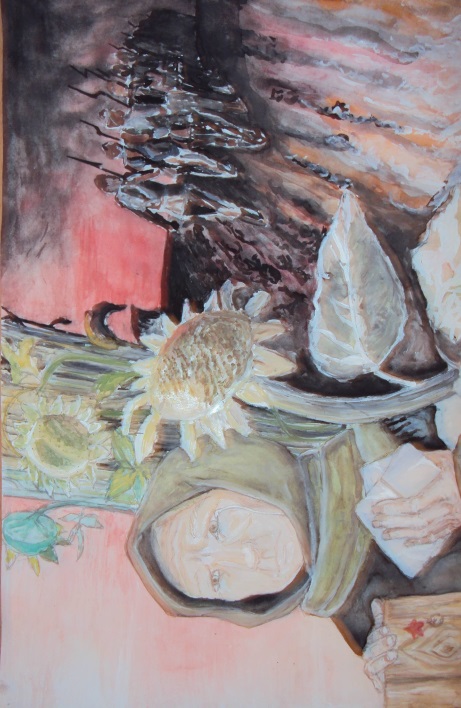 Медведёров Даниил
Зяблова Яна
Саватеева Алла
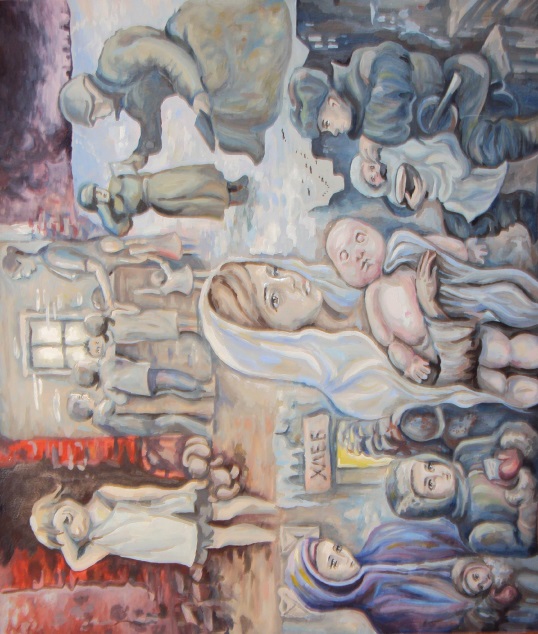 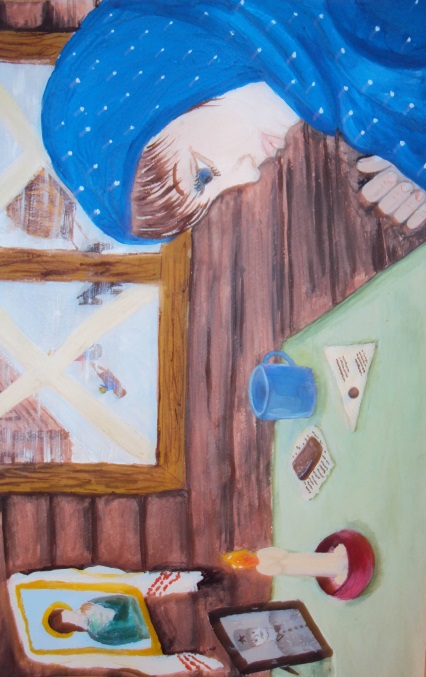 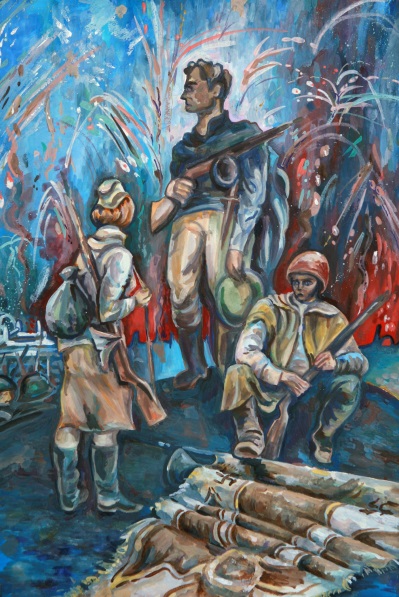 Чупракова Анна
Чупракова Анна
Шубина Евгения
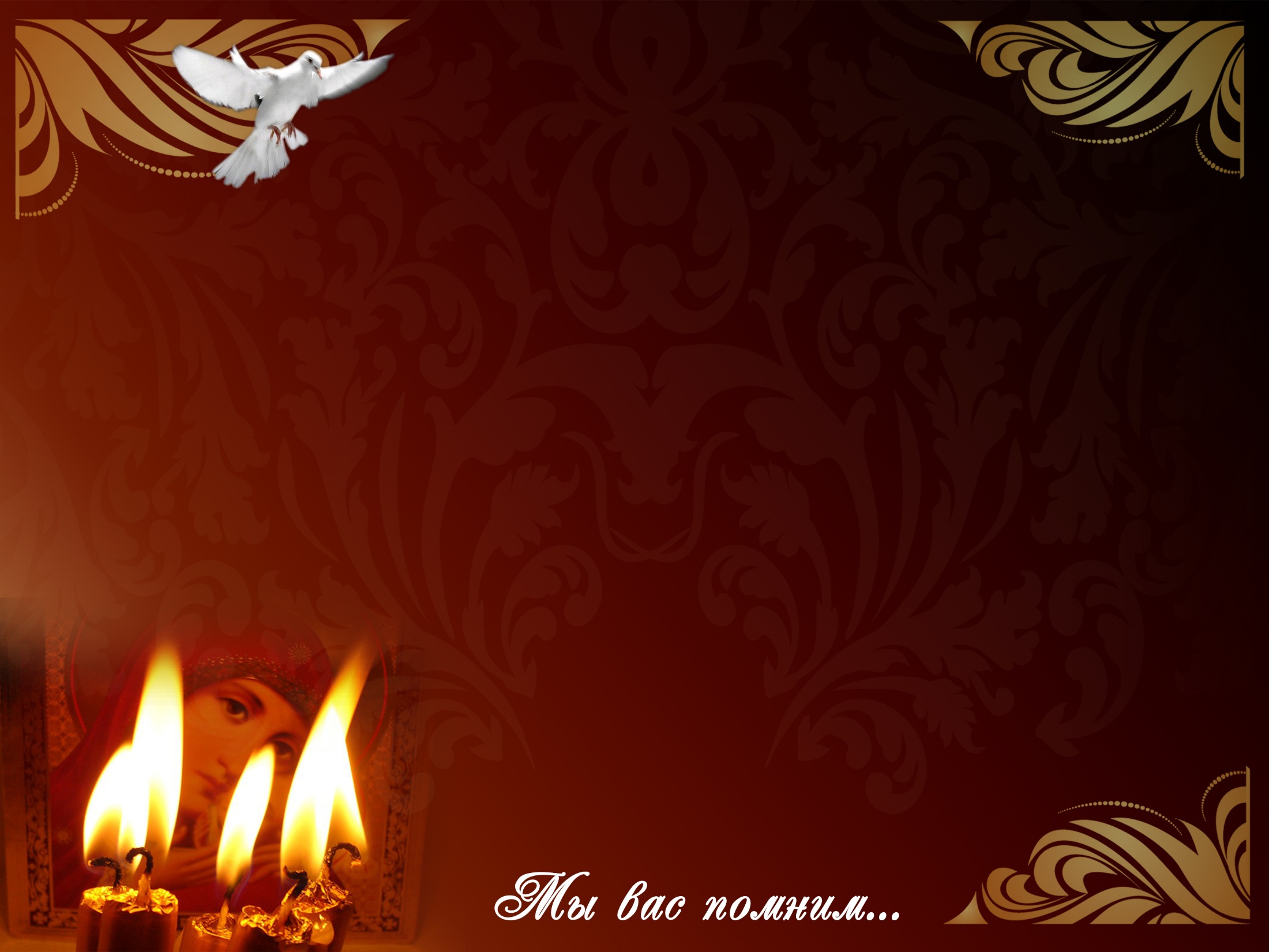 Работа над 2-м изданием
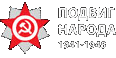 http://podvignaroda.ru/?#tab=navHome
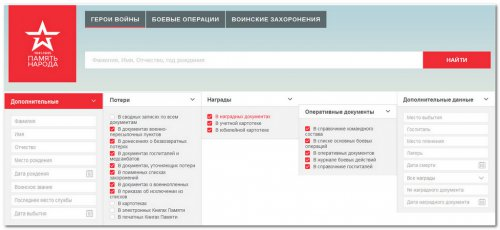 https://pamyat-naroda.ru/
http://www.obd-memorial.ru/html/default.htm
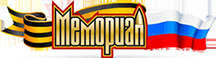 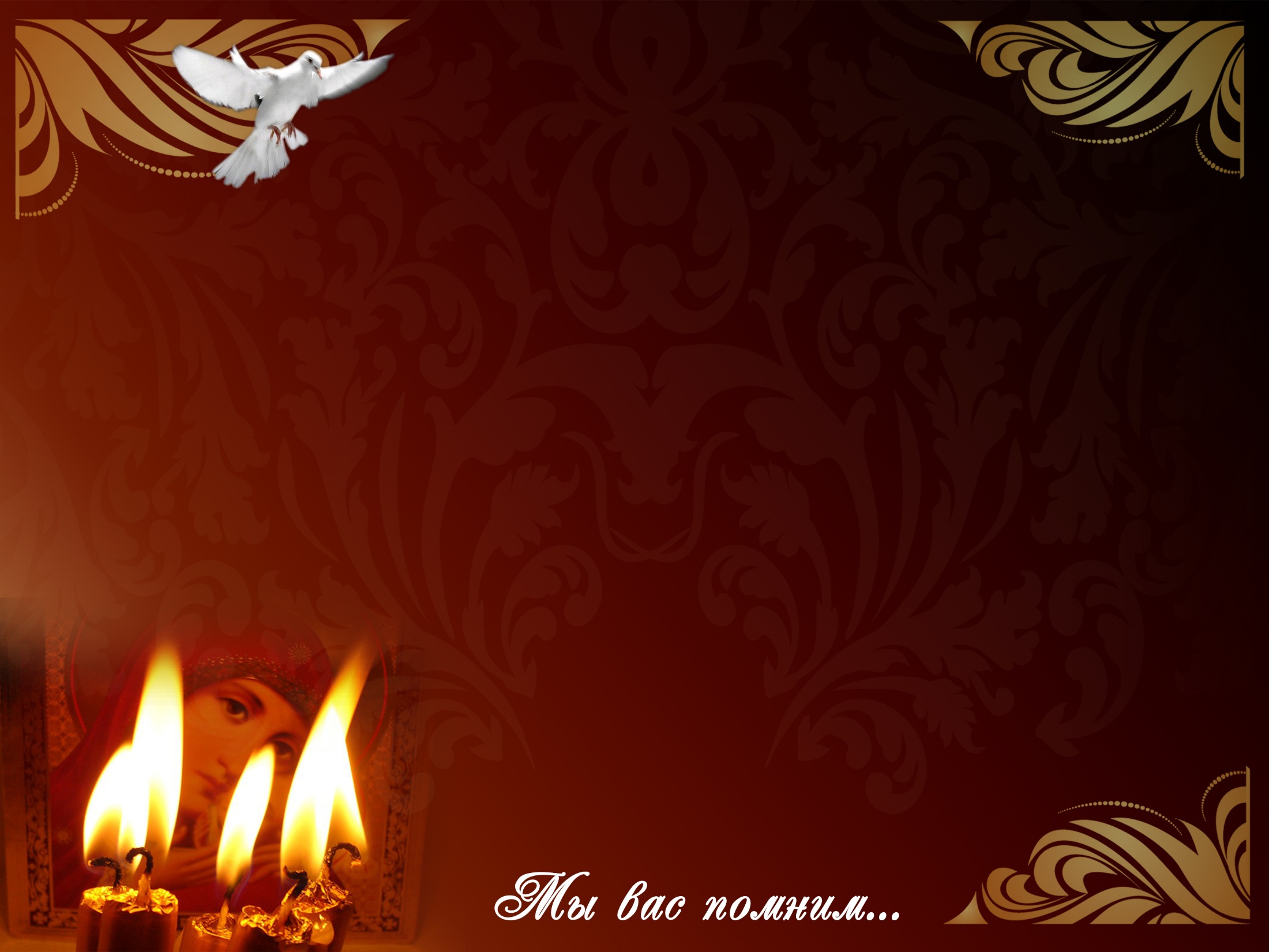 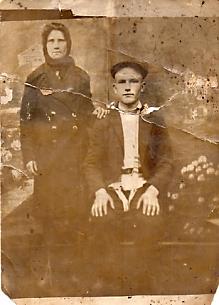 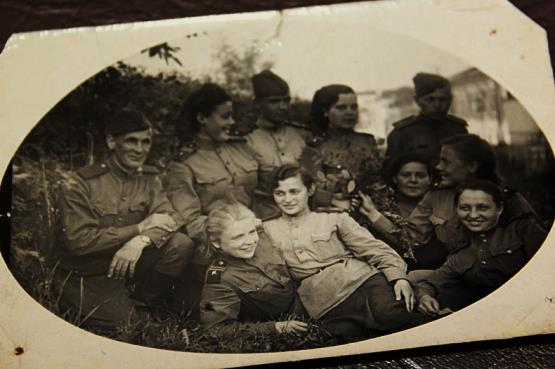 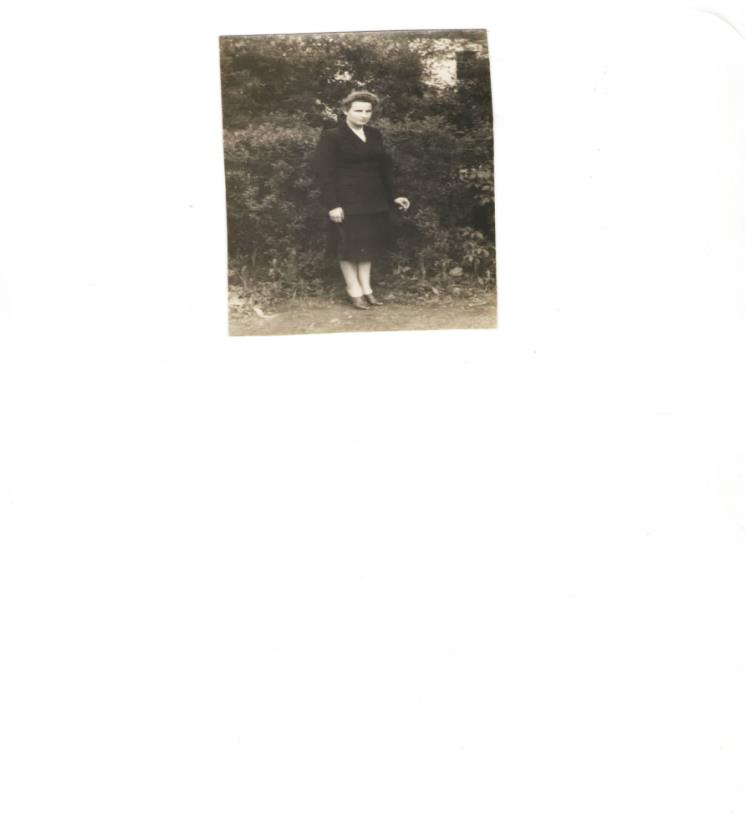 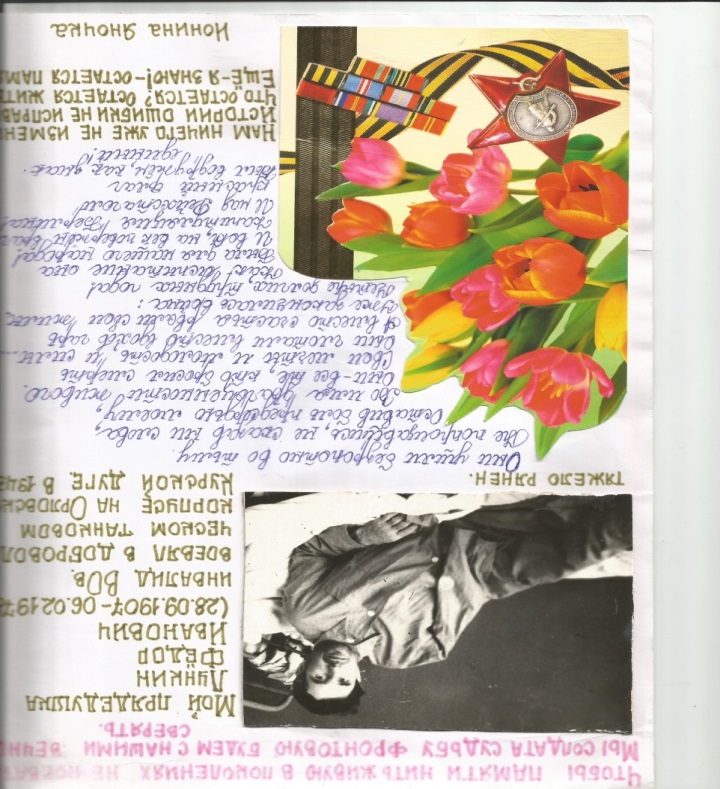 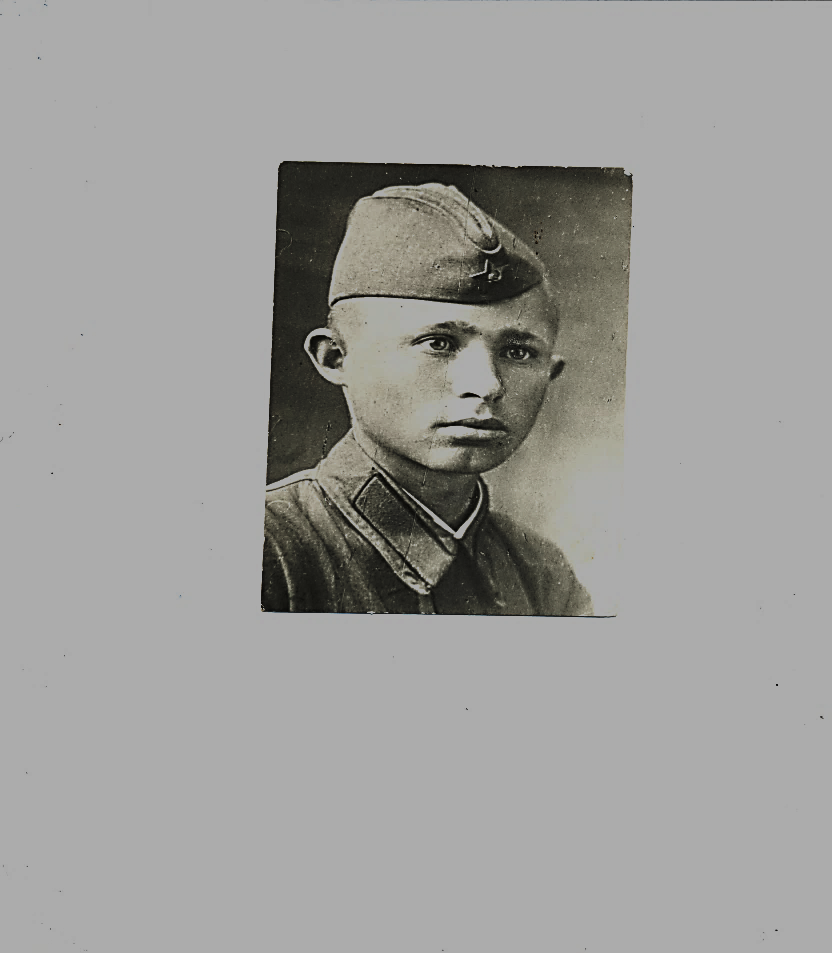 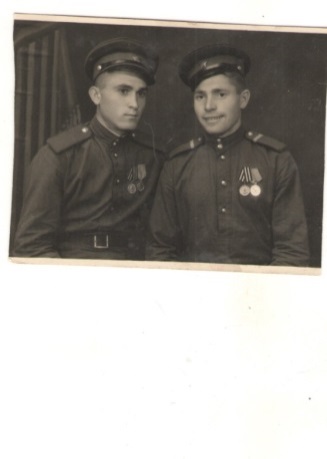 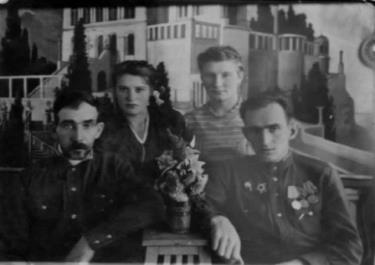 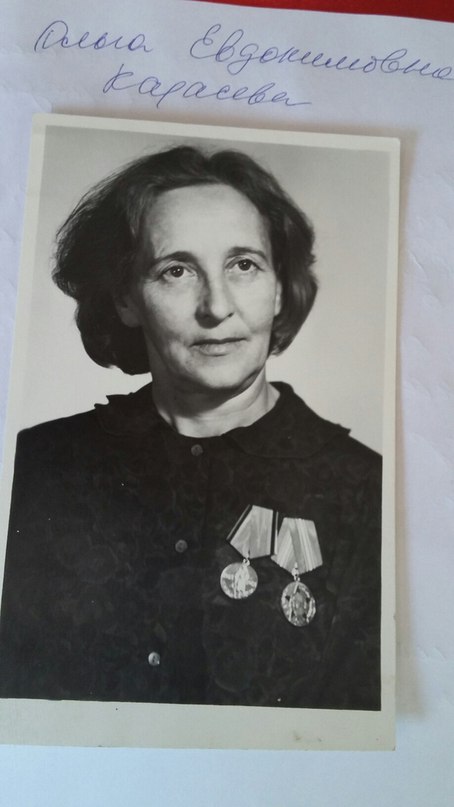 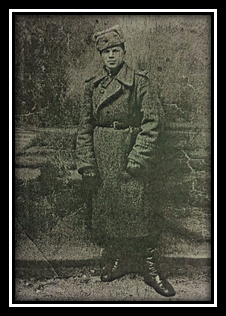 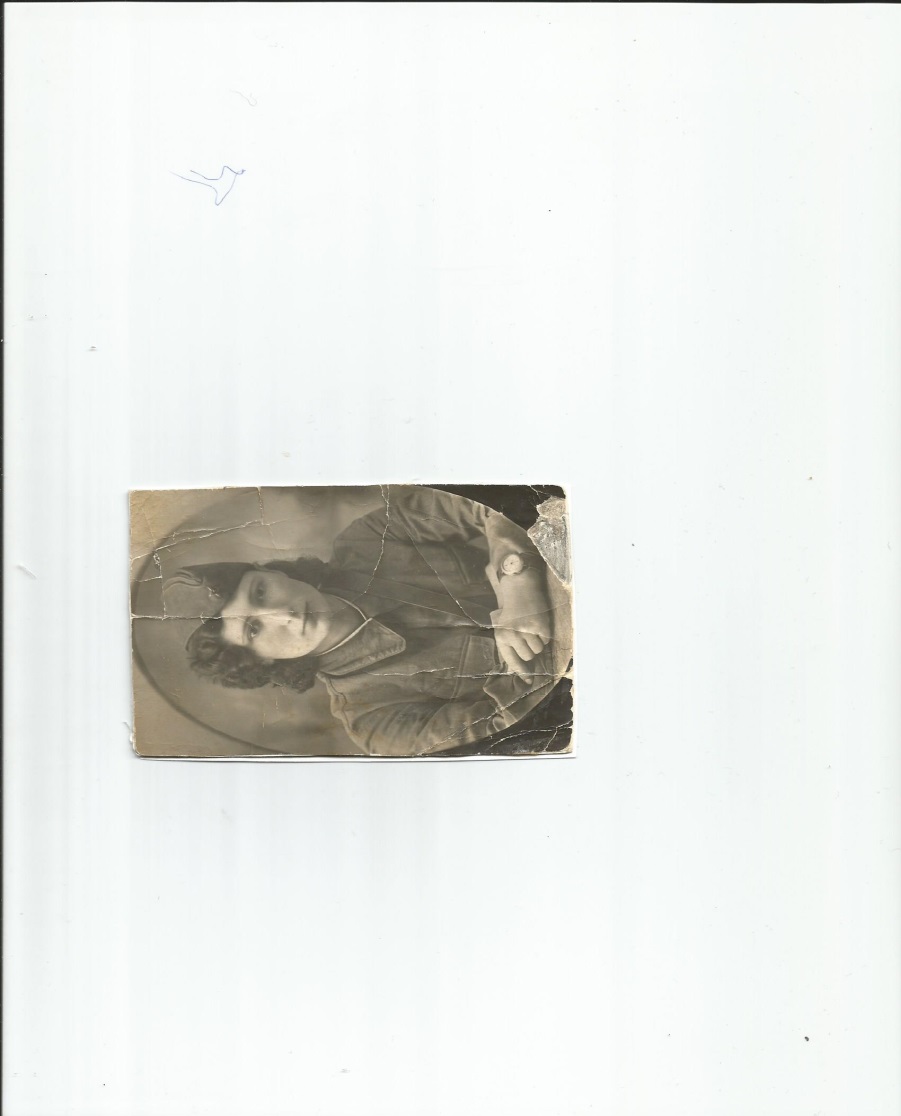 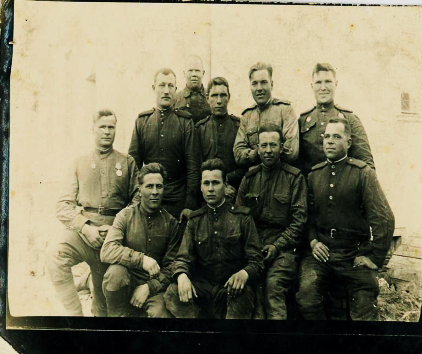 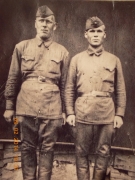 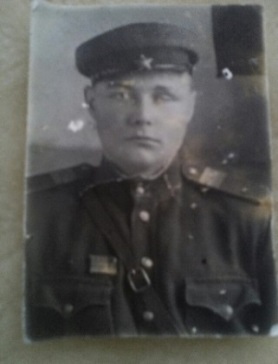 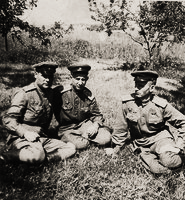 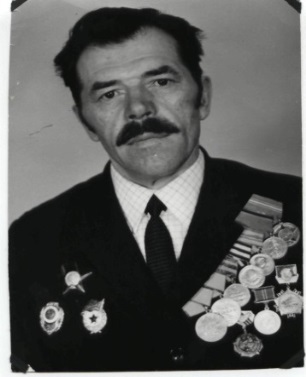 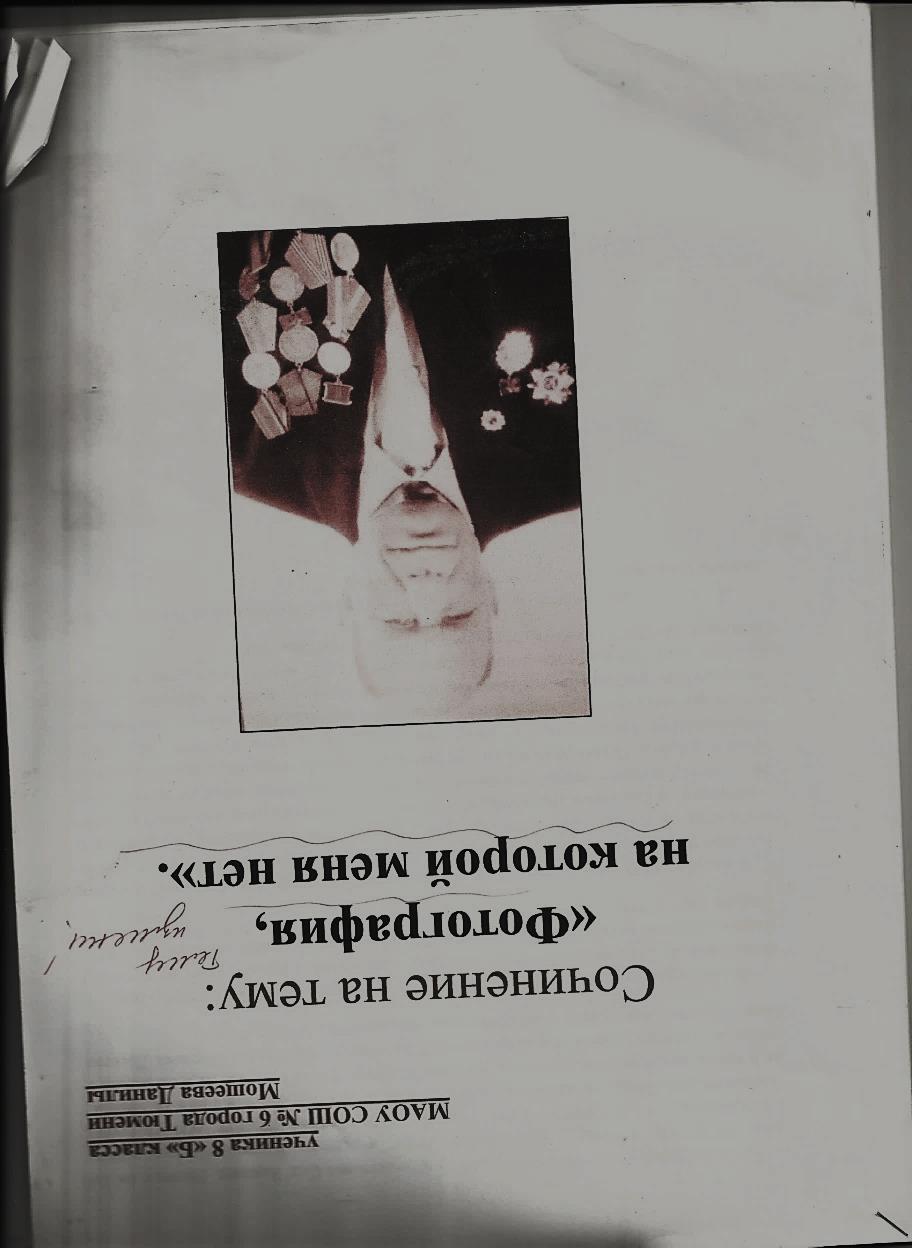 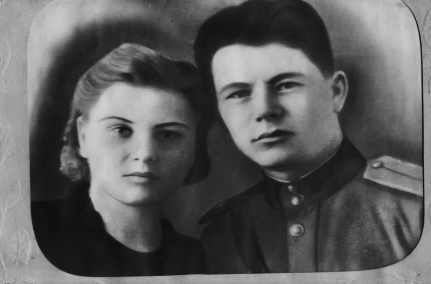 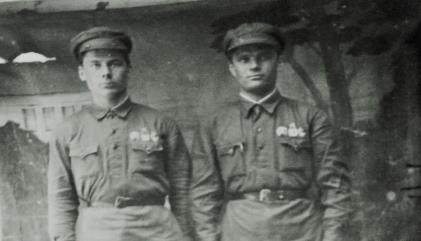 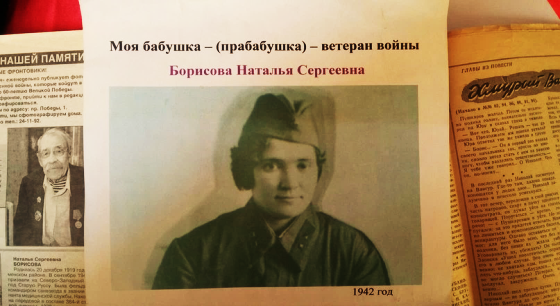 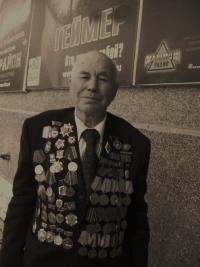 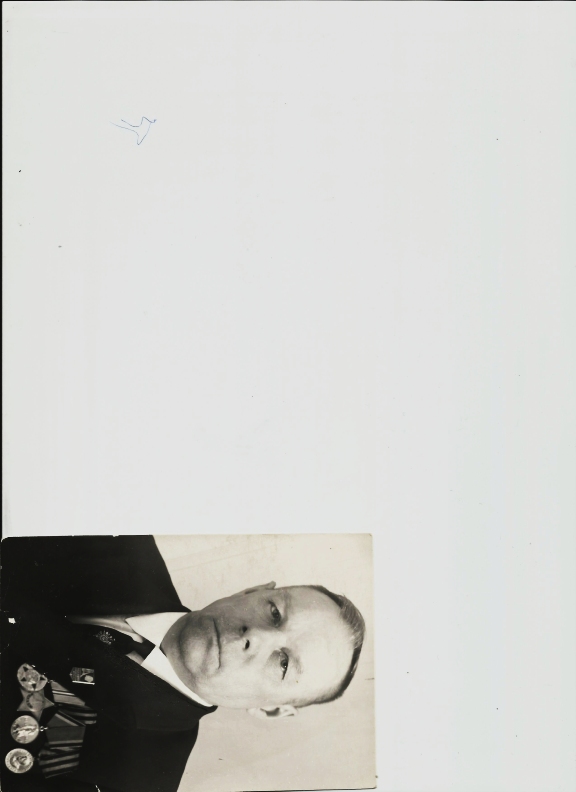 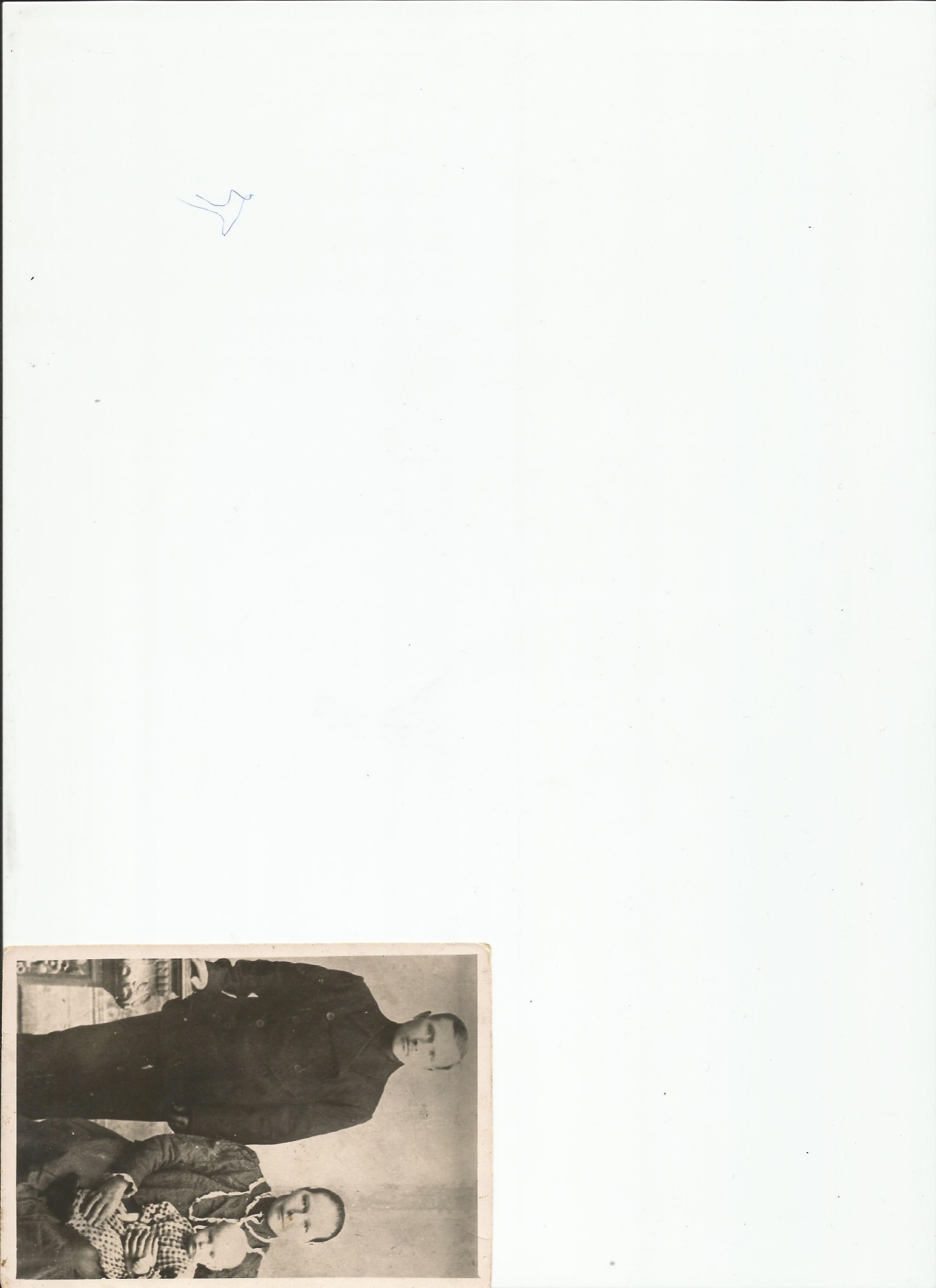 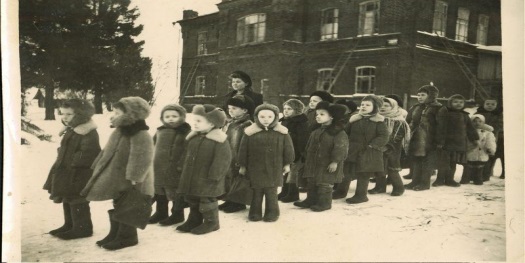 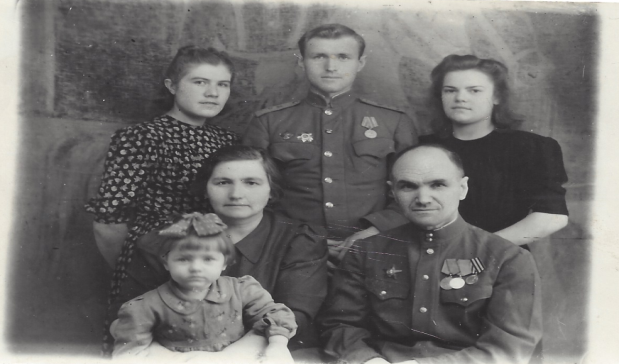 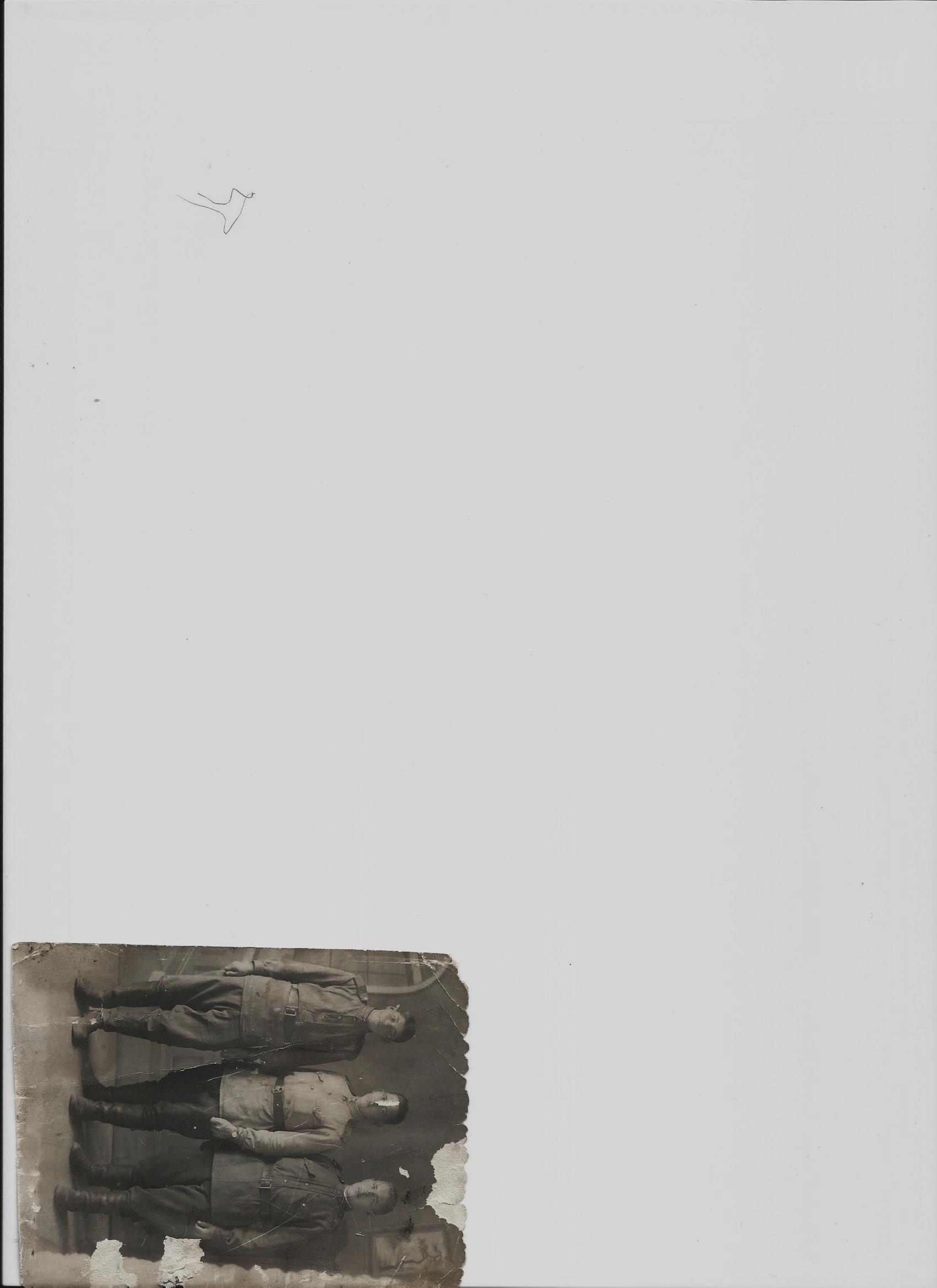 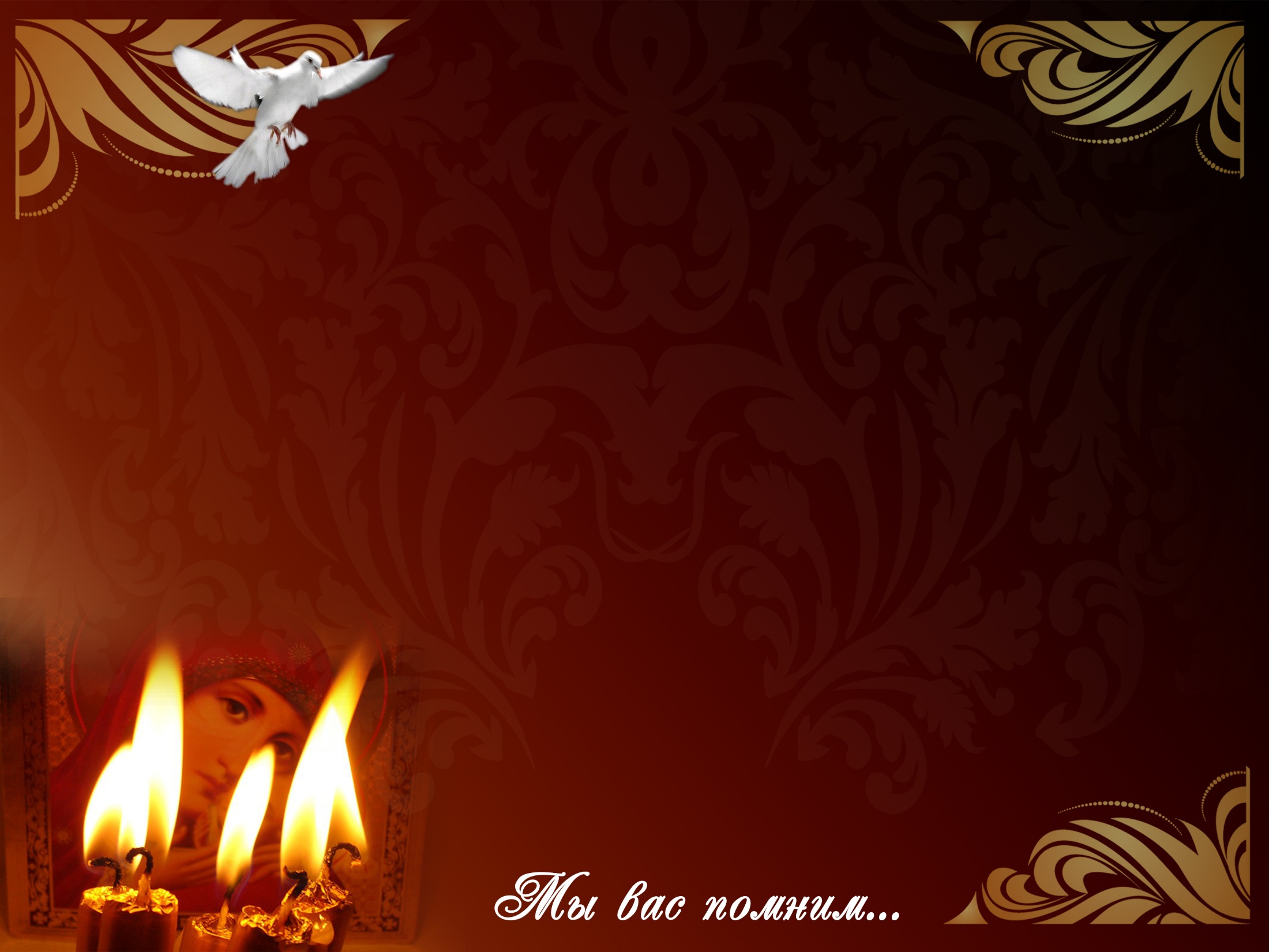 И документы… письма…награды…
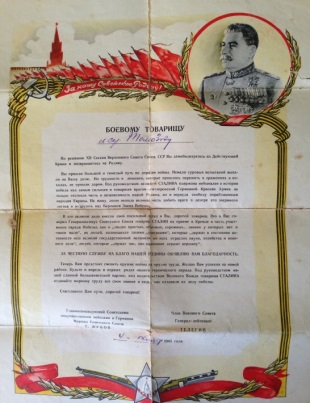 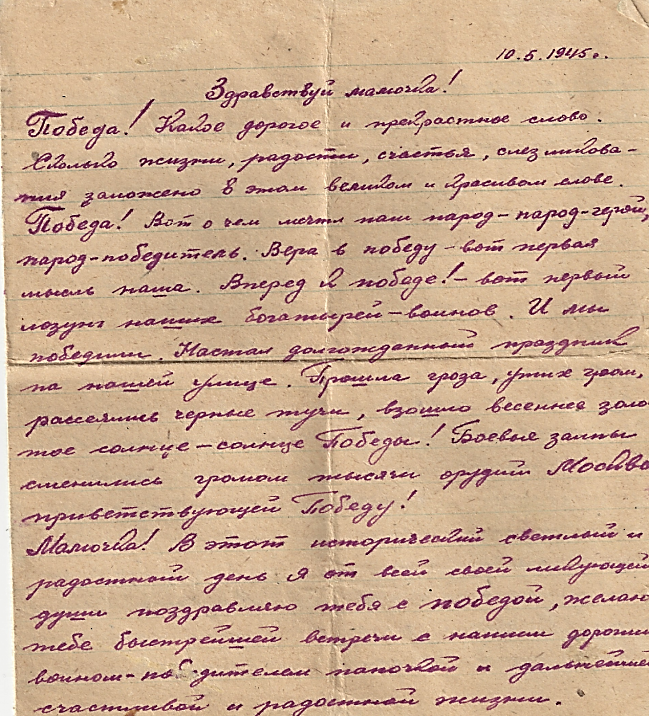 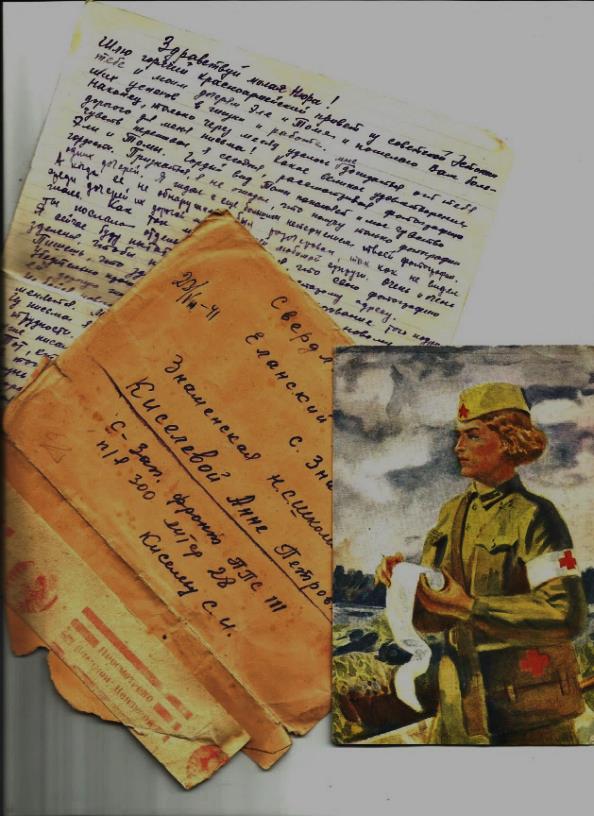 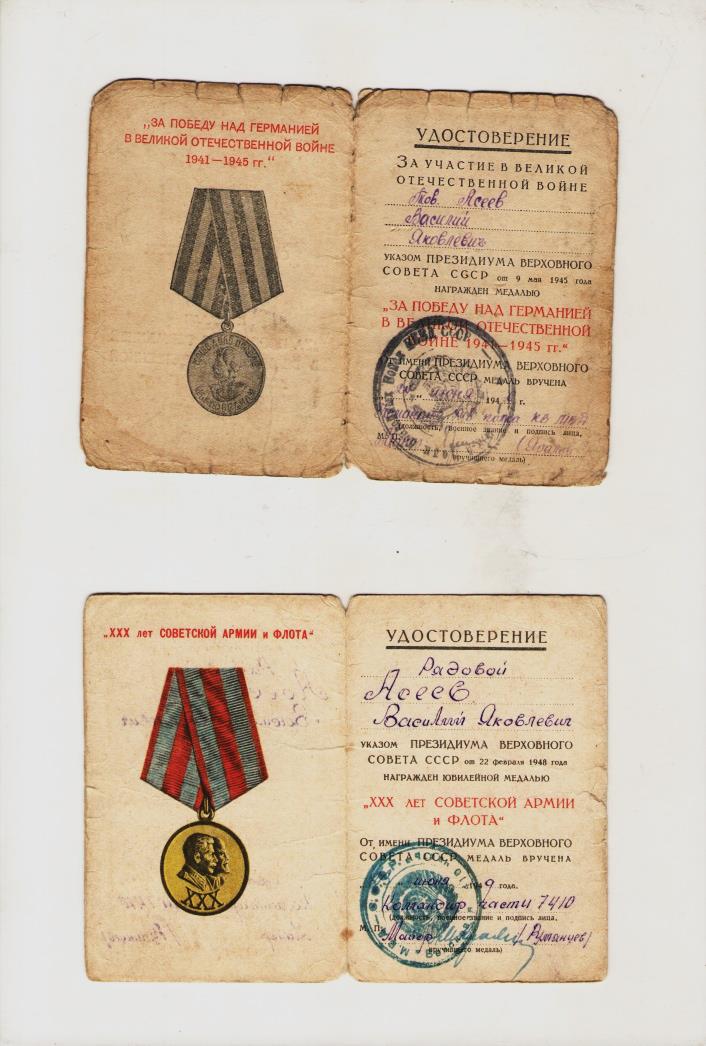 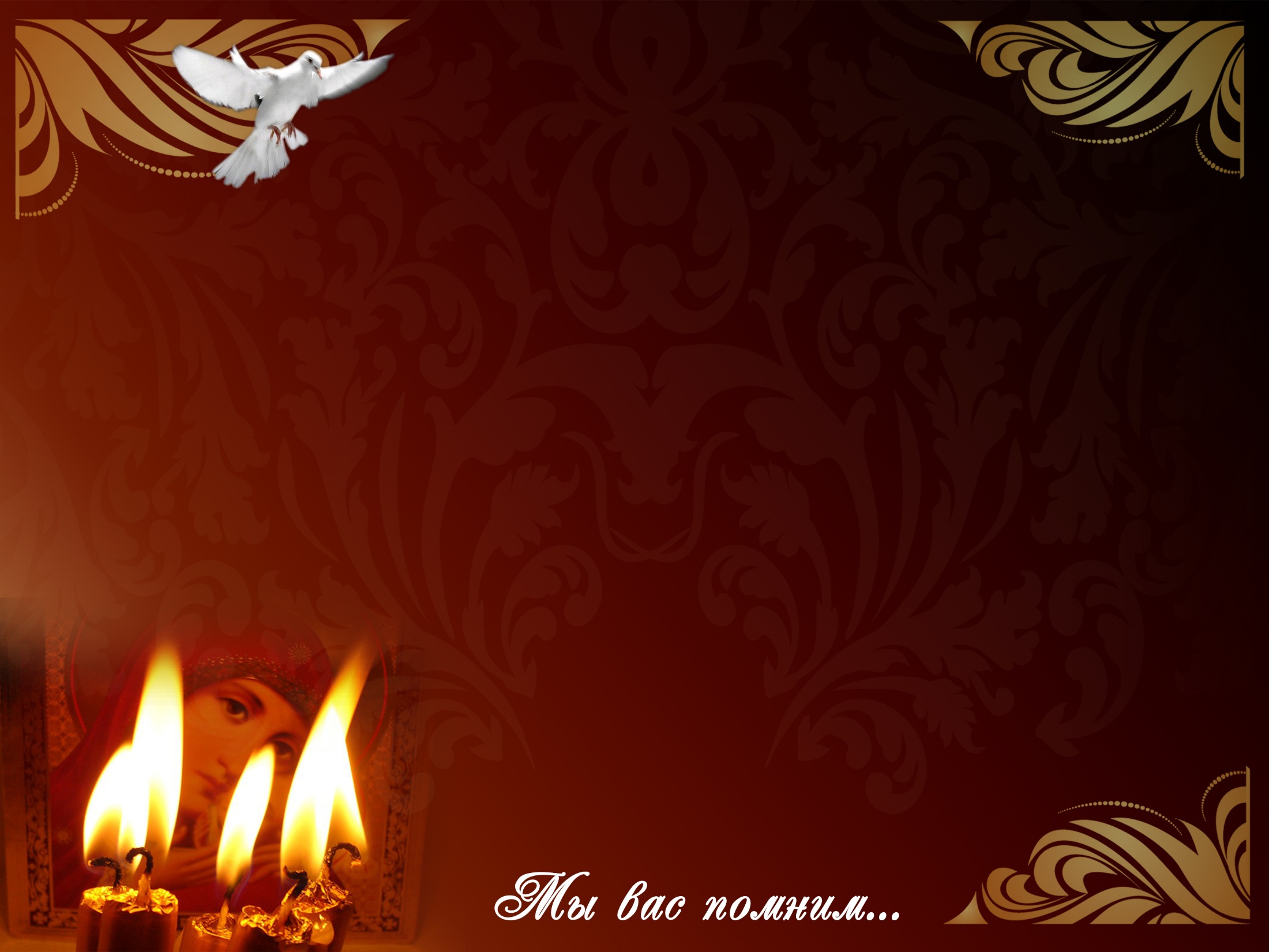 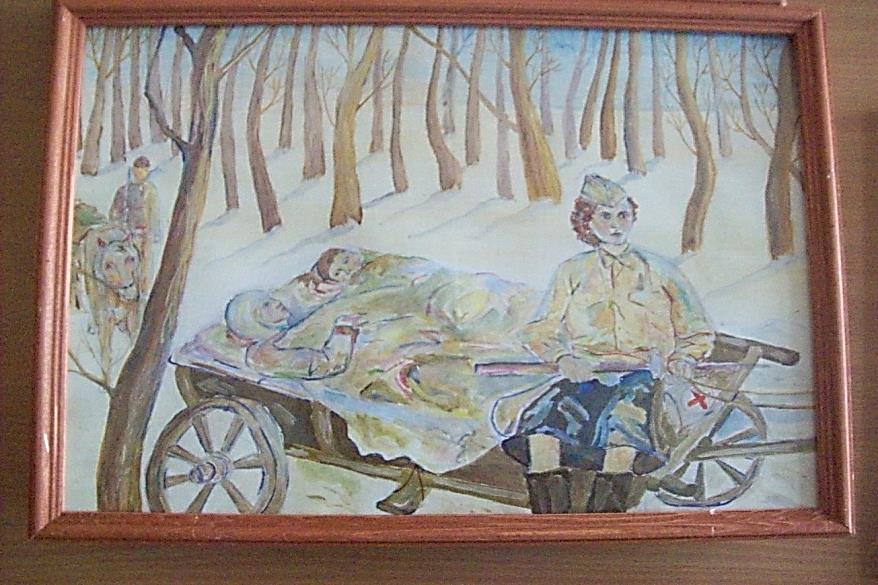 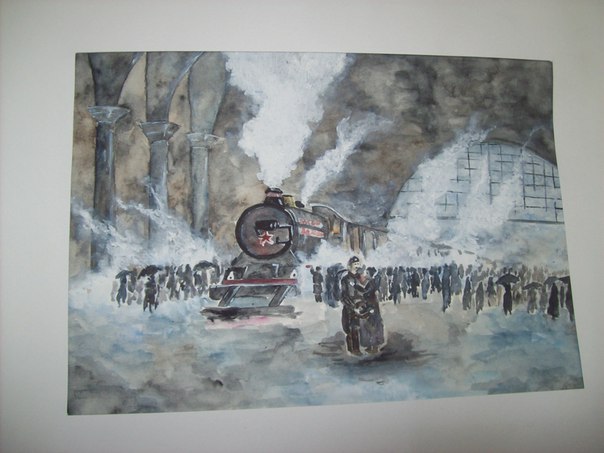 Ковригина Валерия
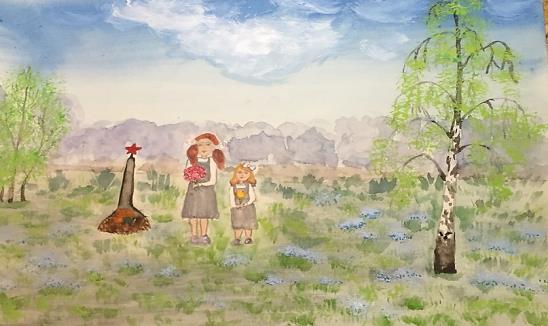 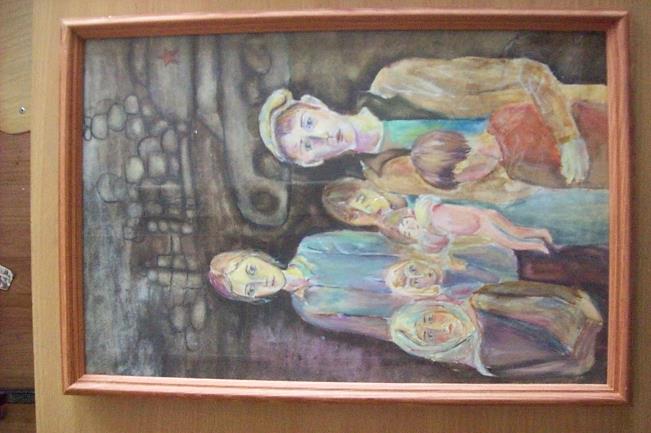 Букрина Валентина
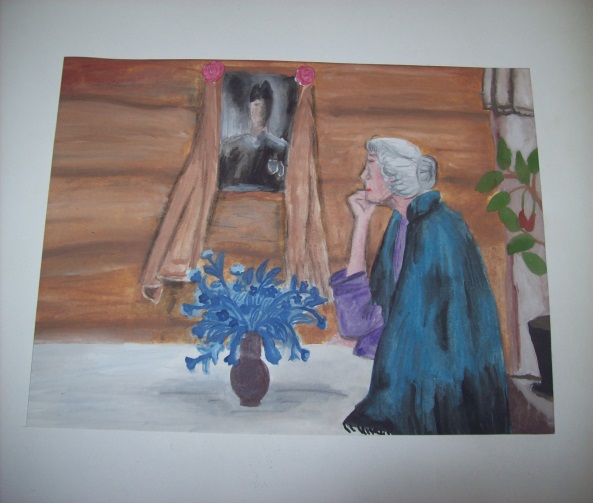 Вяткина Василиса
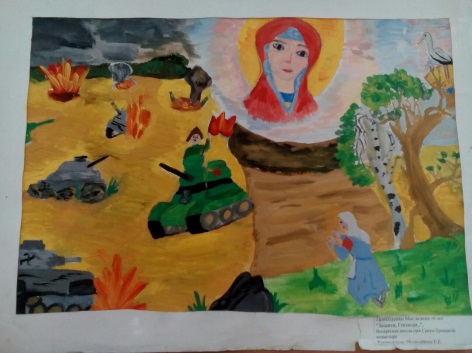 Кудыбова Ксения
Кунгурова Анастасия
Проходенко Магдалена
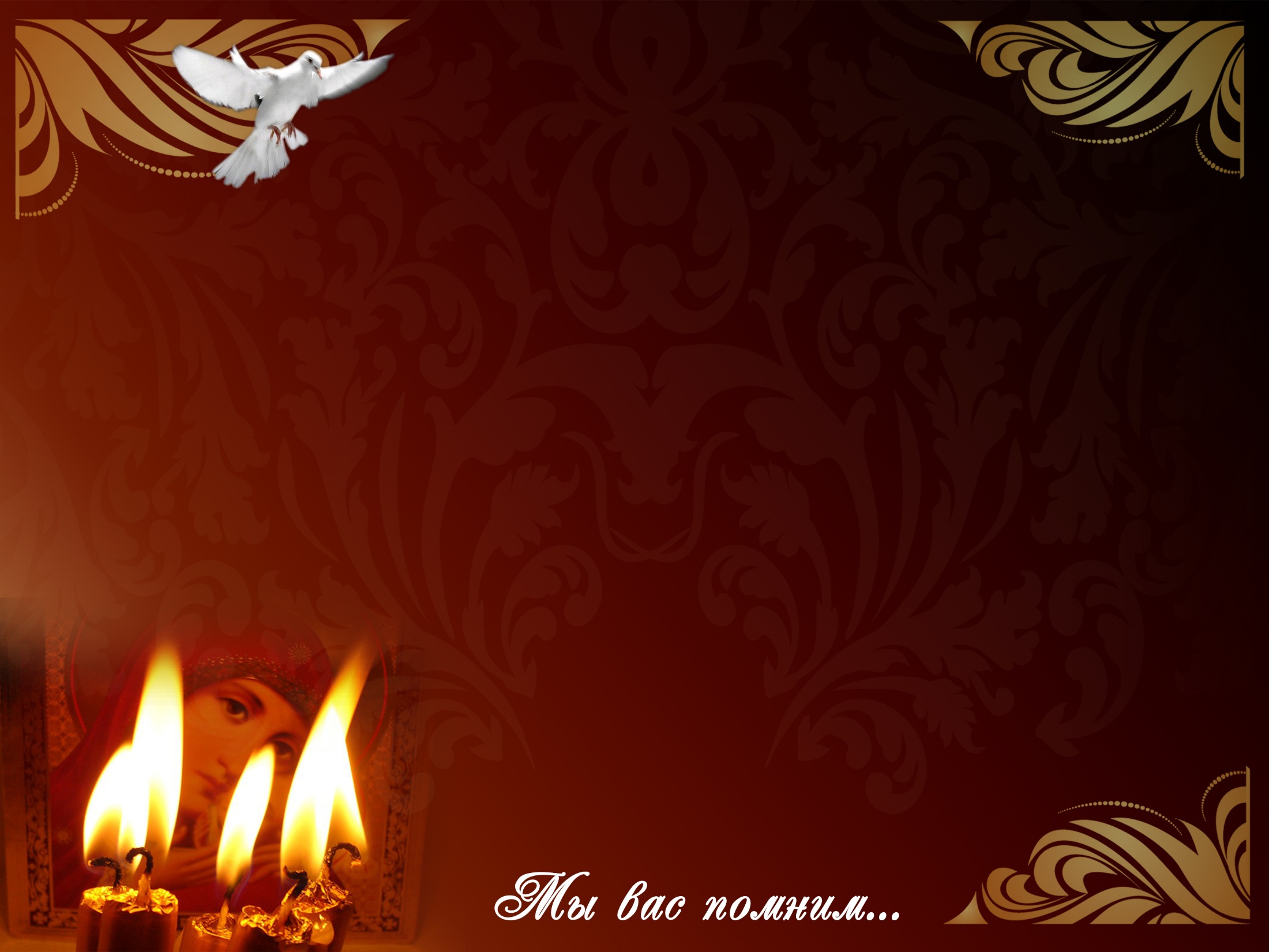 Проект «Моя книга о войне»
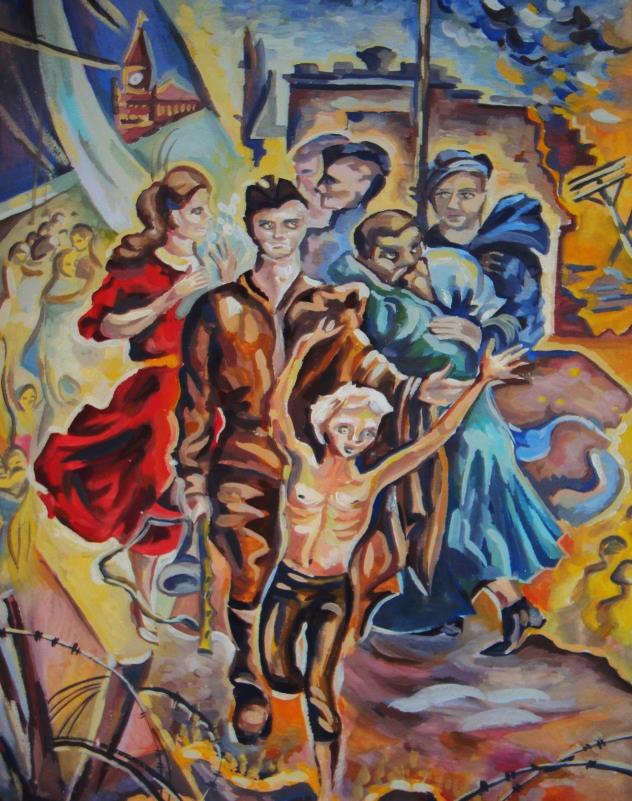 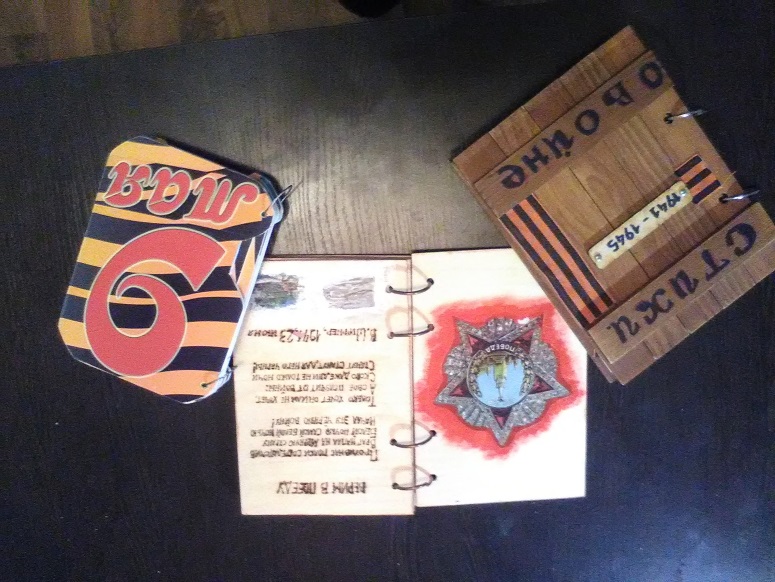 Чупракова Анна
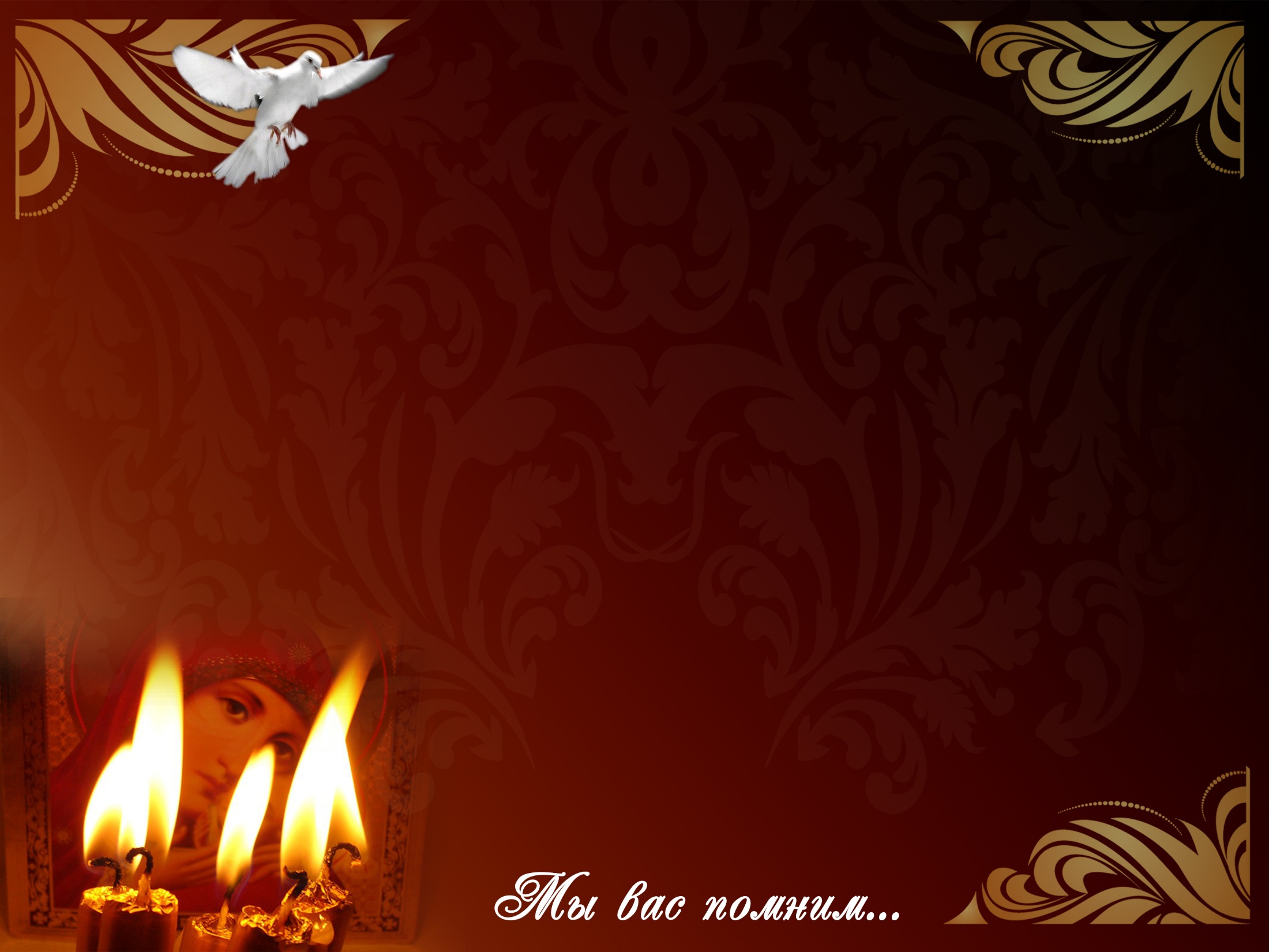 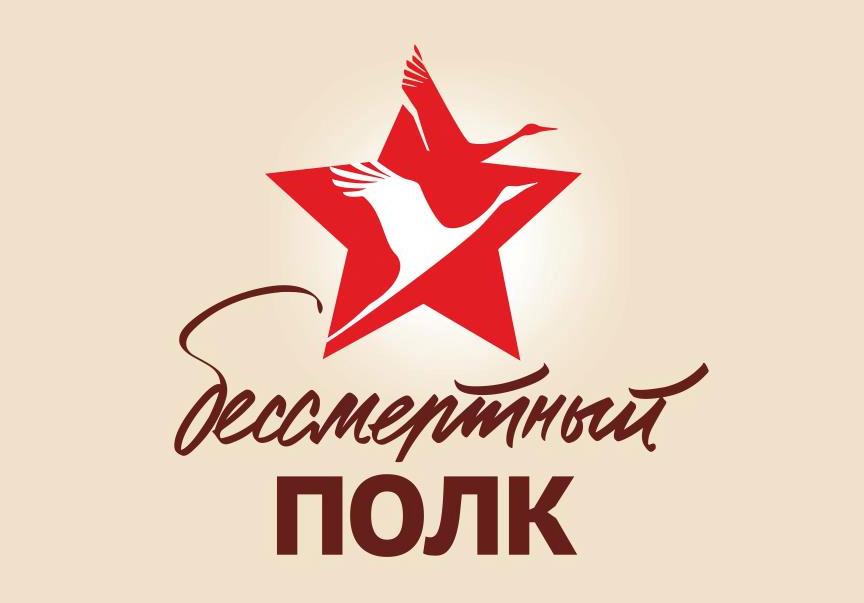 http://moypolk.ru/tyumen/soldiers
На официальном сайте движения «Бессмертный полк» у всех наших прадедов теперь есть своя страница, где каждый из потомков может самостоятельно вести её, используя логин и пароль.
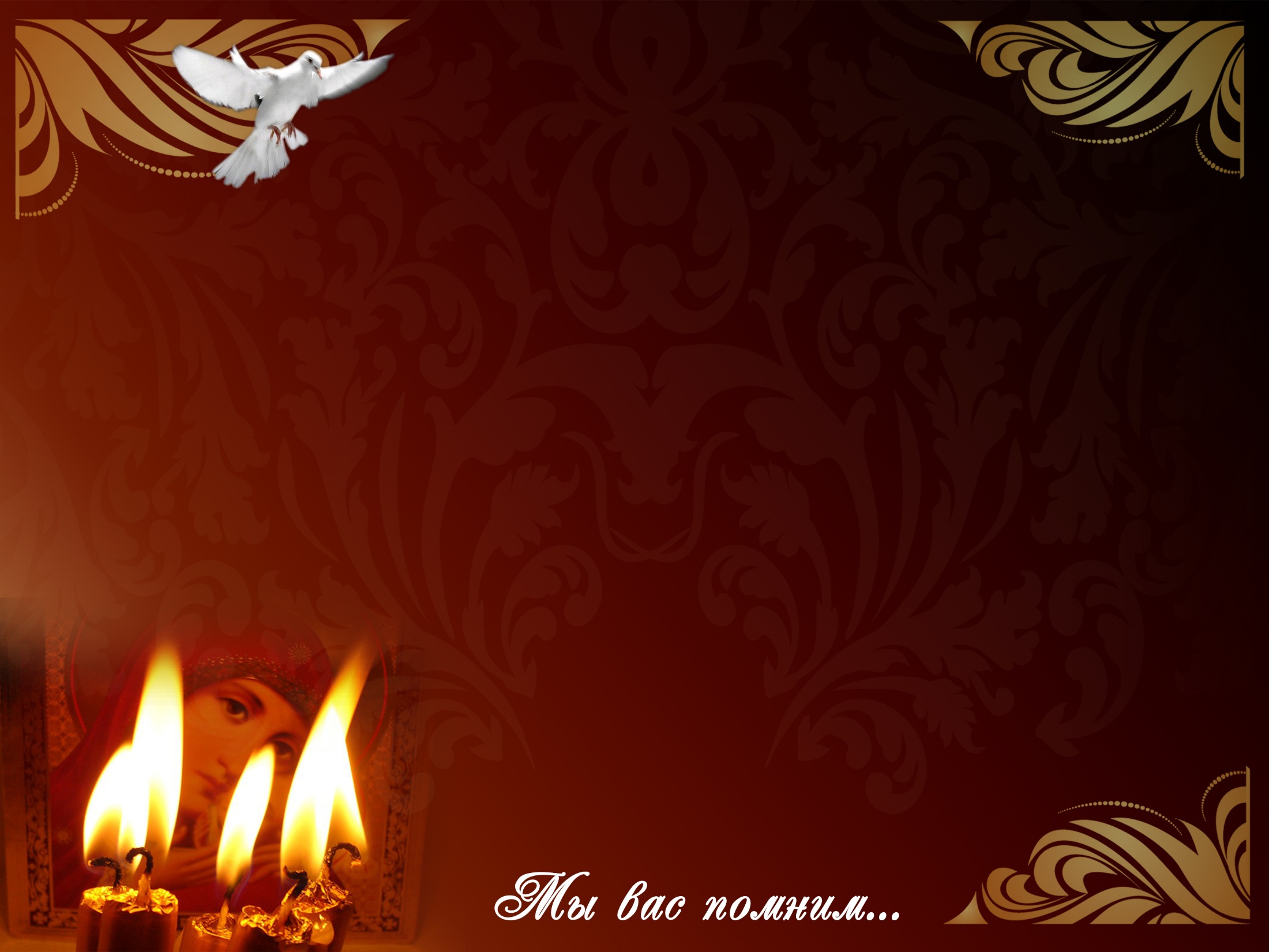 Размещение проекта в социальных сетях
https://infourok.ru/user/medvederova-elena-evgenevna
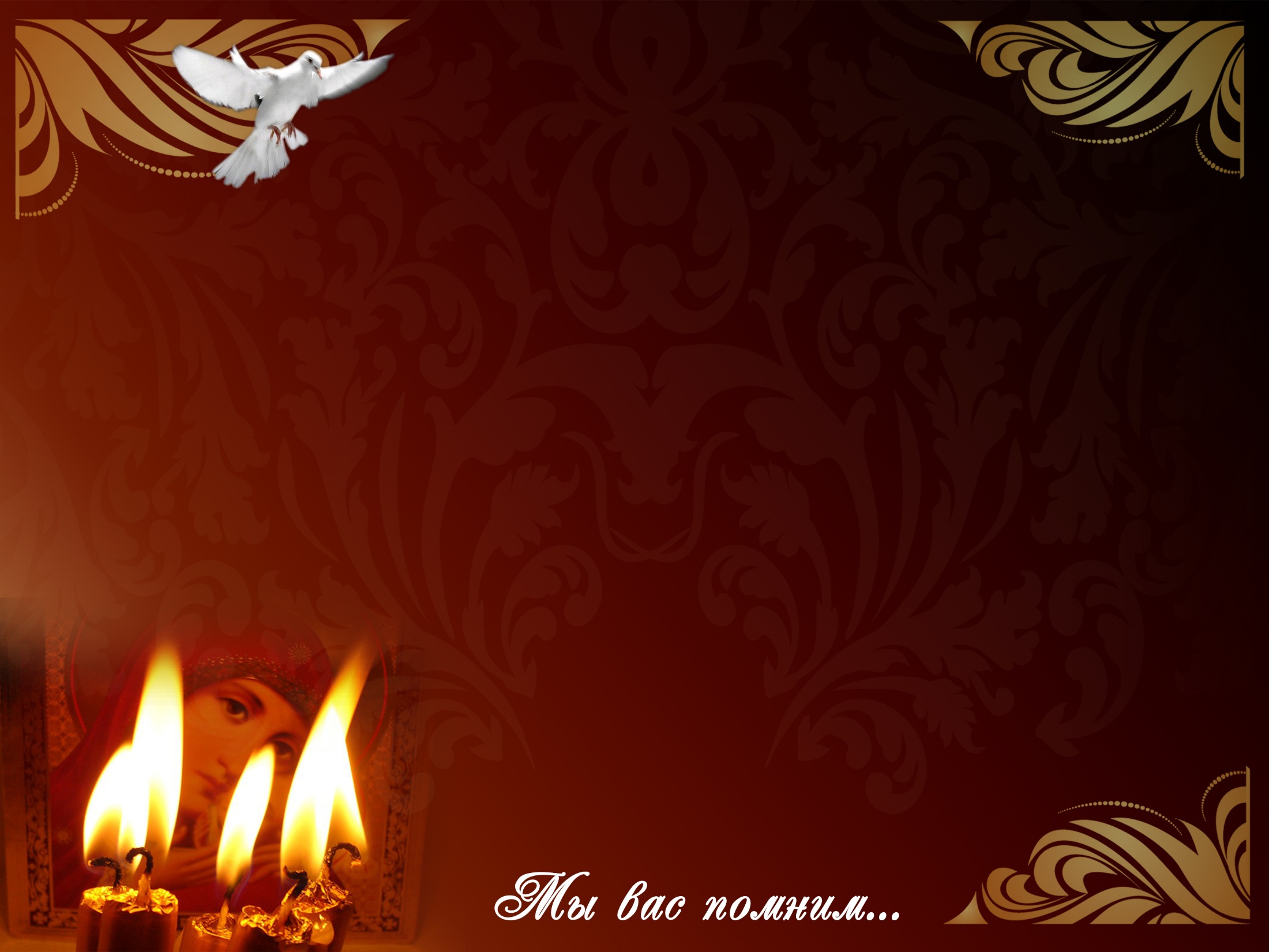 Эта память – 
		знайте, люди – 
Всей земле нужна…Если мы войну забудем -  Вновь 
		придет 
					война…